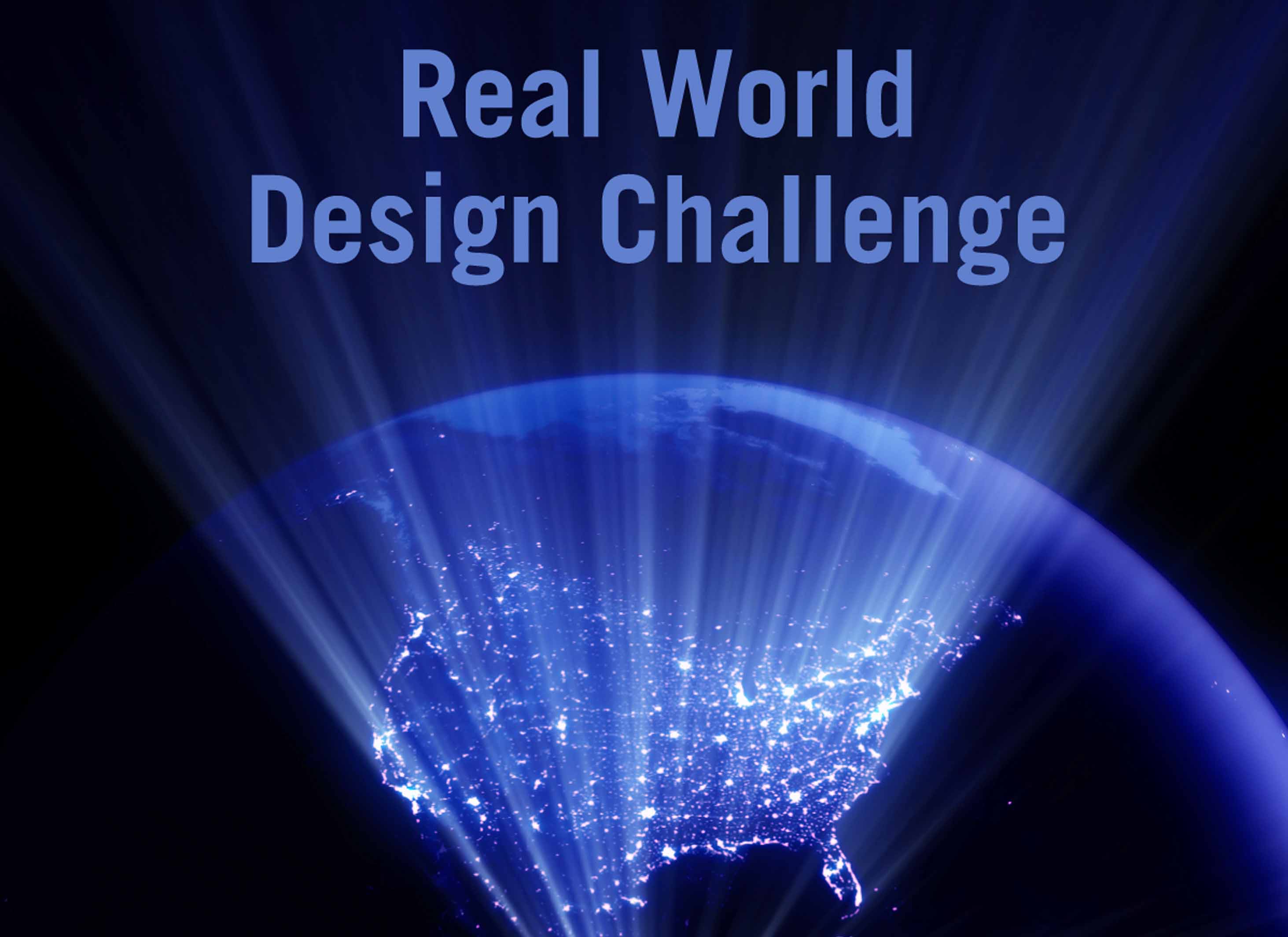 The Innovation Engine
Introduction to Unmanned Aerial System (UAS)
Creo: Computer Aided Design
Dr. Florian Hafner, Embry-Riddle Aeronautical University
Thanks to Dr. Florian Hafner, Dr. Brent A. Terwilliger & Dr. Robert Deters, Embry-Riddle Aeronautical University
Thanks to Dr. Brent A. Terwilliger & Dr. Robert Deters, Embry-Riddle Aeronautical University
Creo Parametric Introduction
CAD Application for your 3D airframe model designs
Structured Design-through-Manufacturing Process Tool
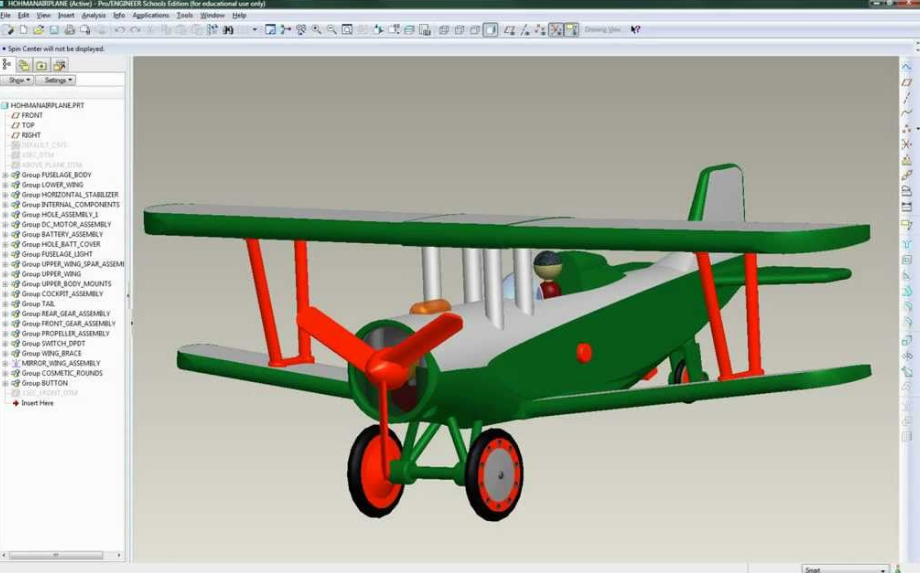 2
Creo Parametric Process
Designs
Parts
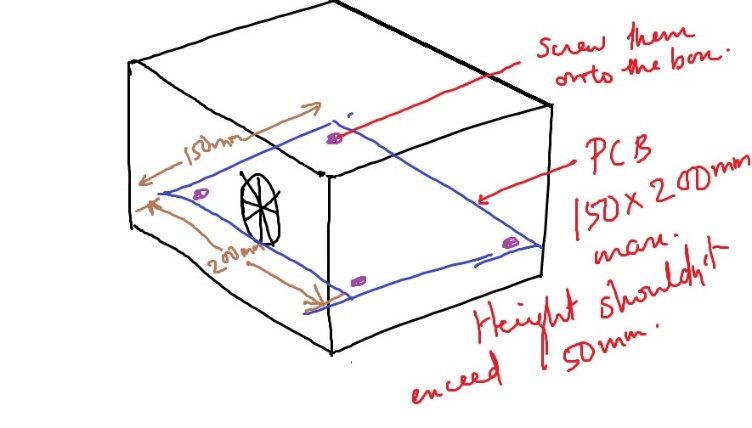 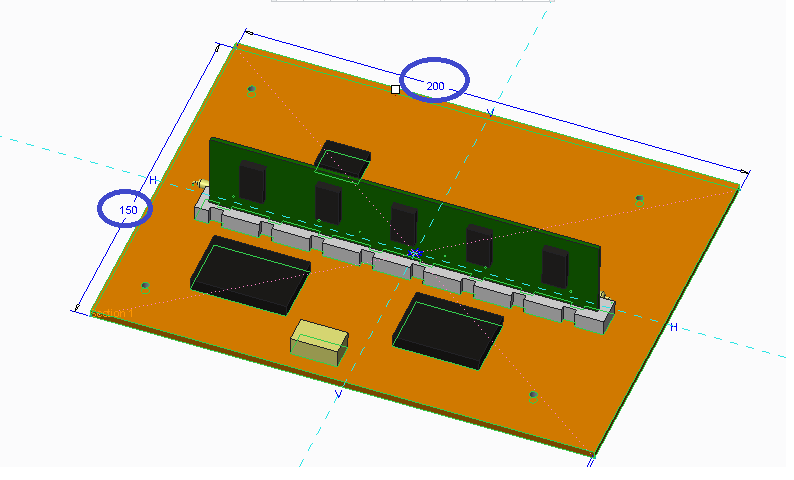 Assembled Components
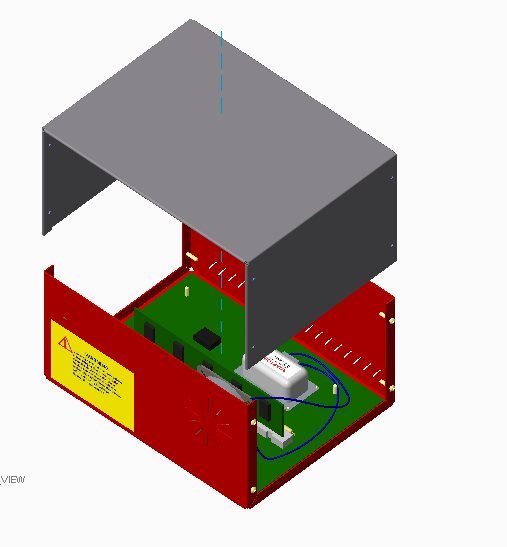 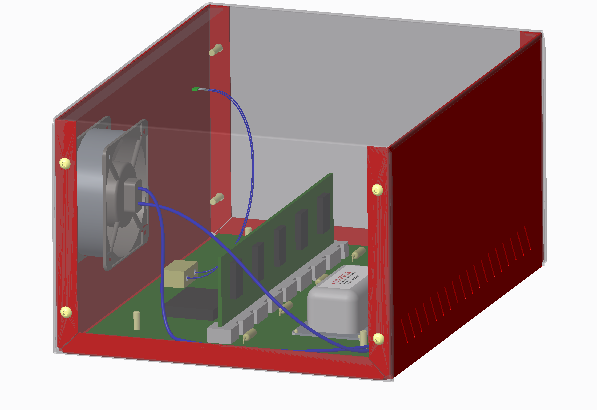 3
3 Creo Exercises in Exercises Folder1. Construct a Die2. Variable Sweep (Fuselage)3. Wings and Assemblies
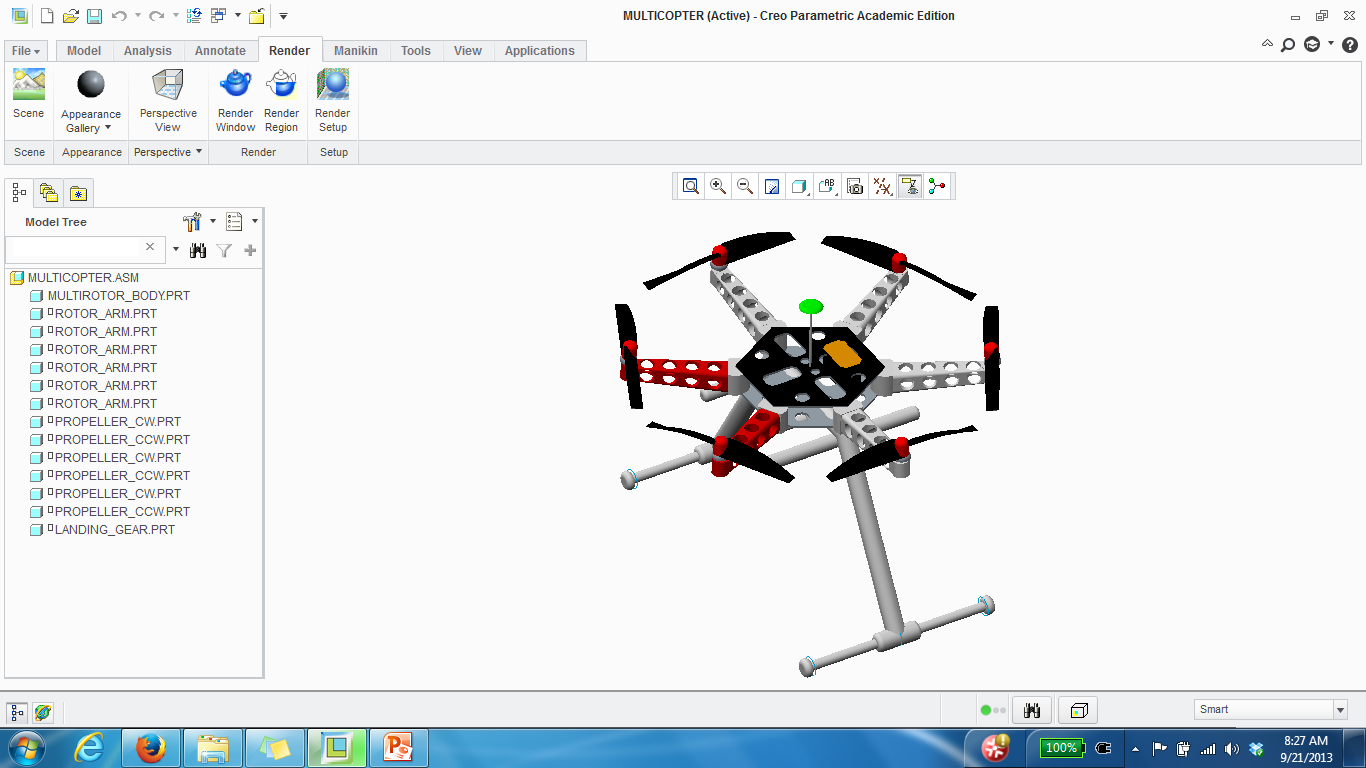 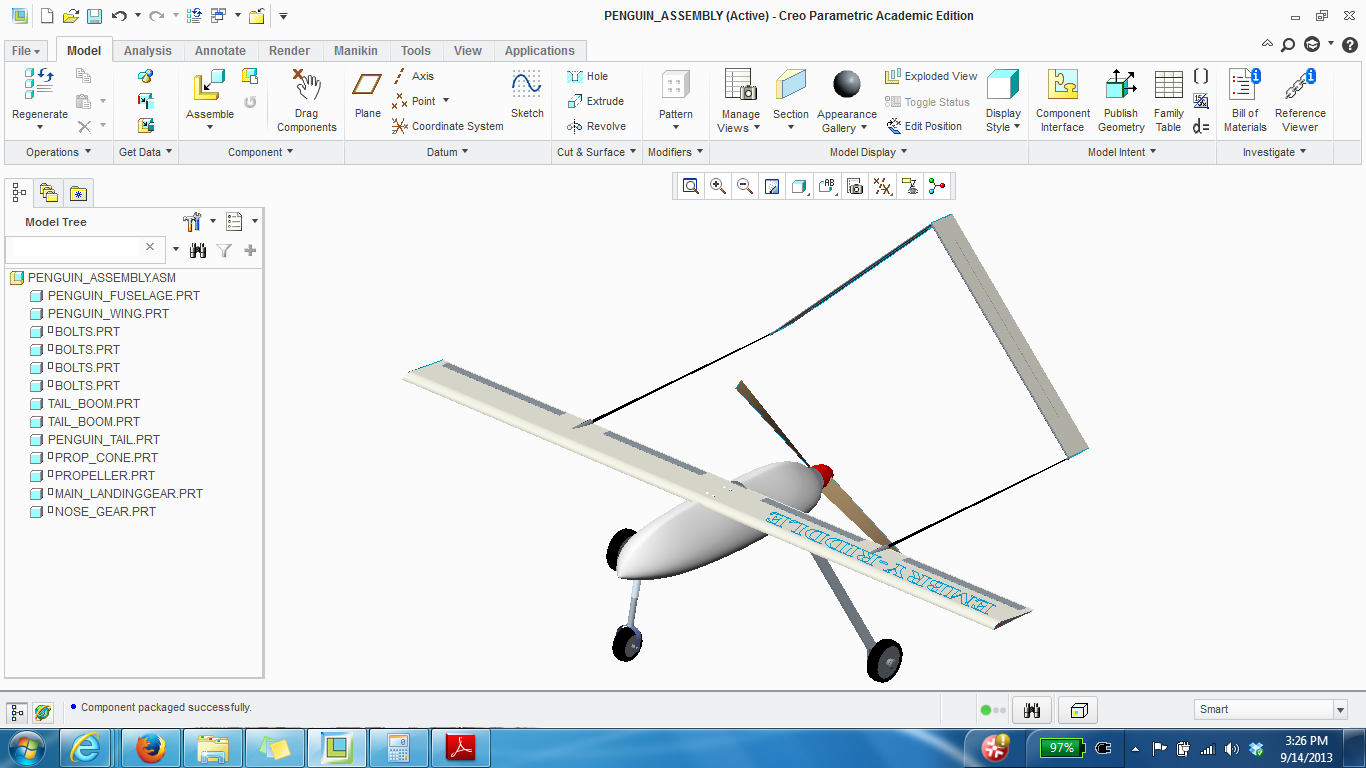 4
Creo Parametric Exercise‘Construction of a Die’
5
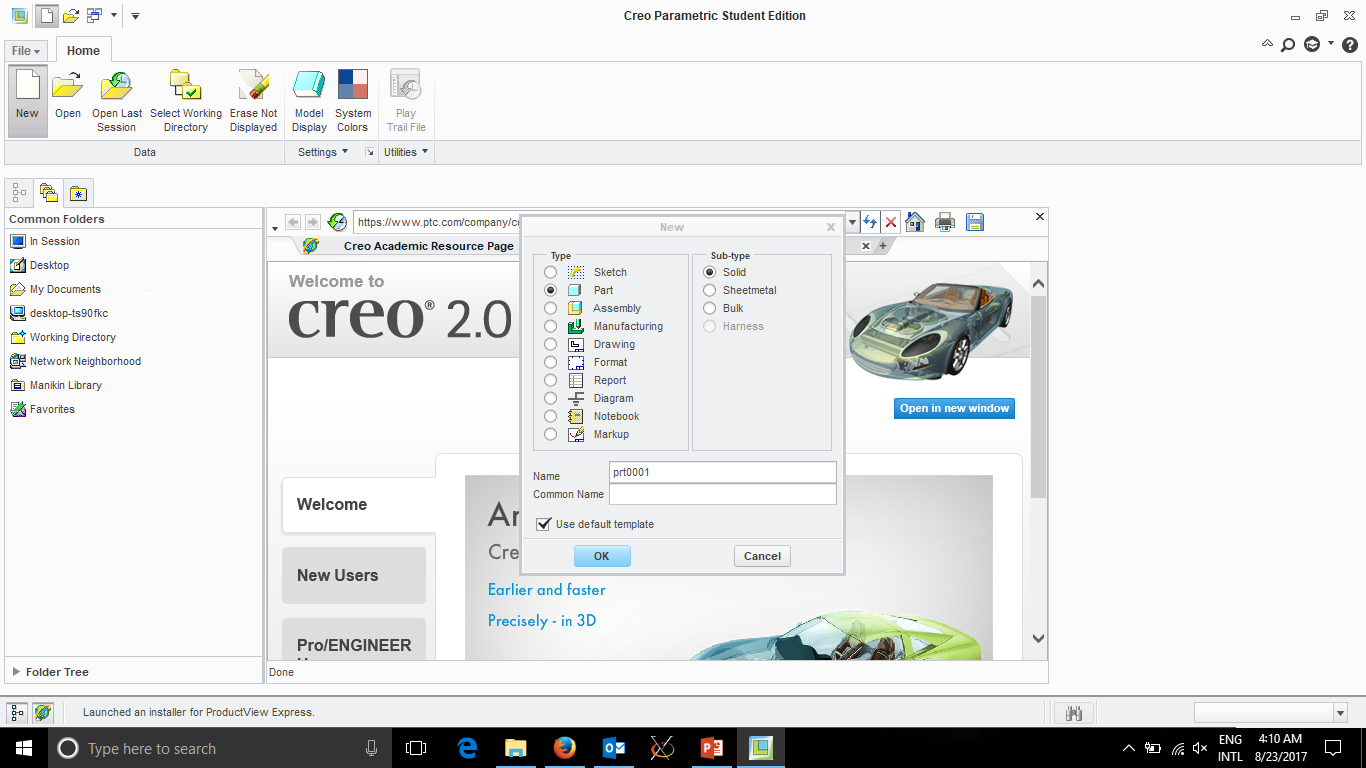 6
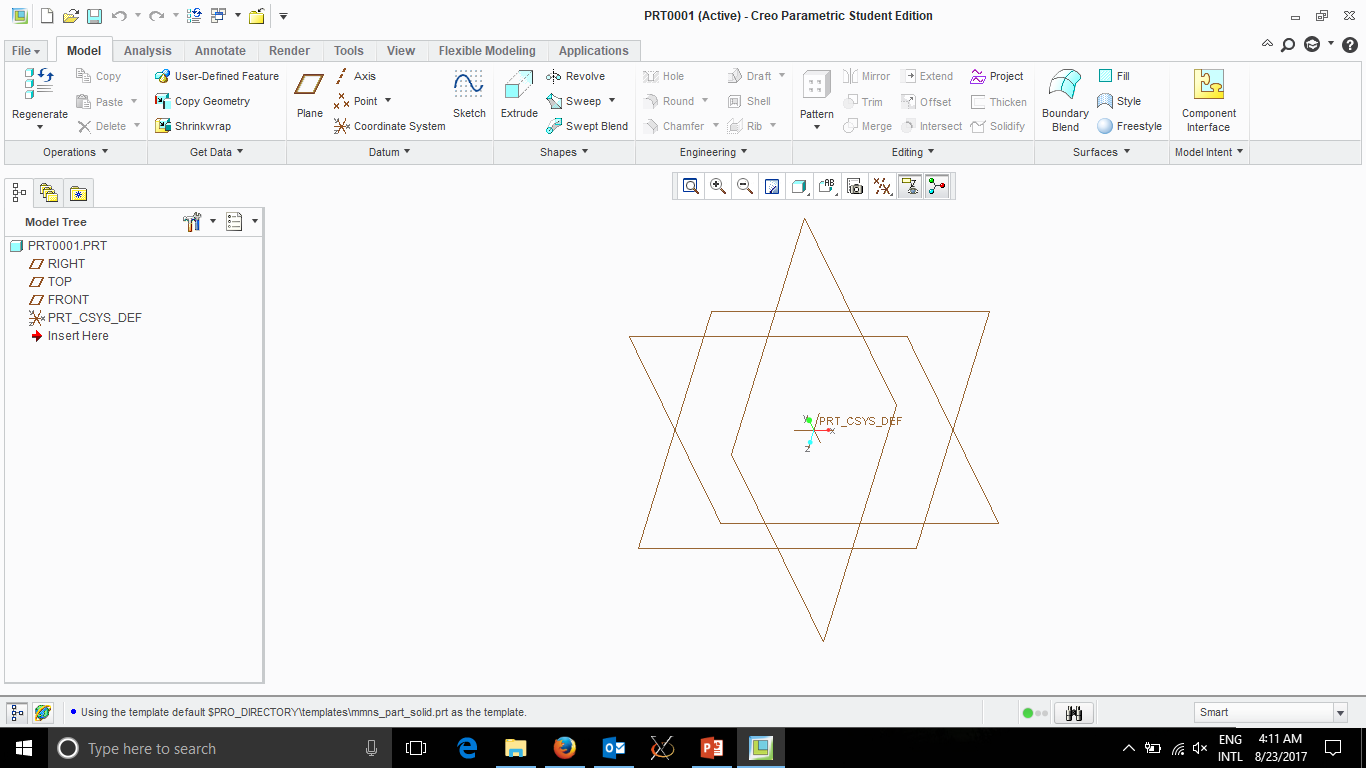 Draw
Controls
Views
7
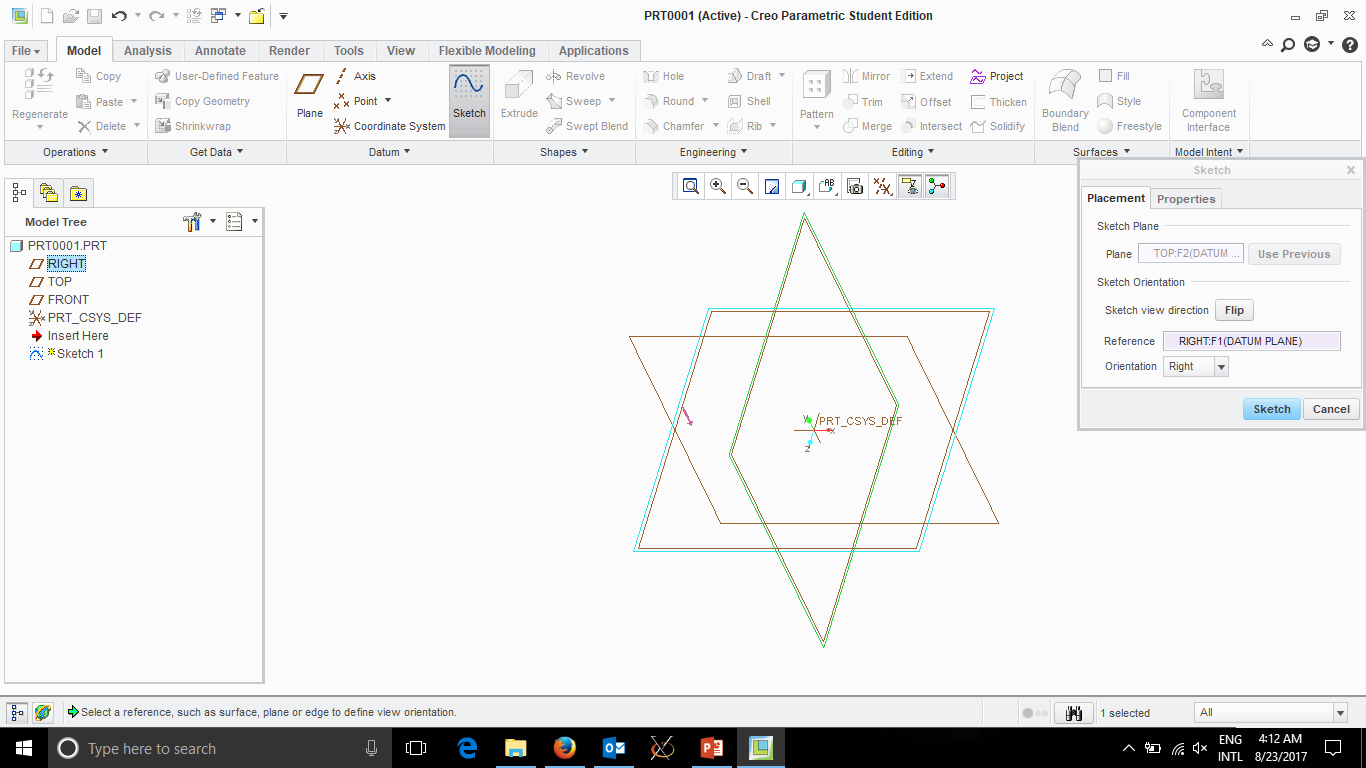 Draw SKETCH
Pick Plane
8
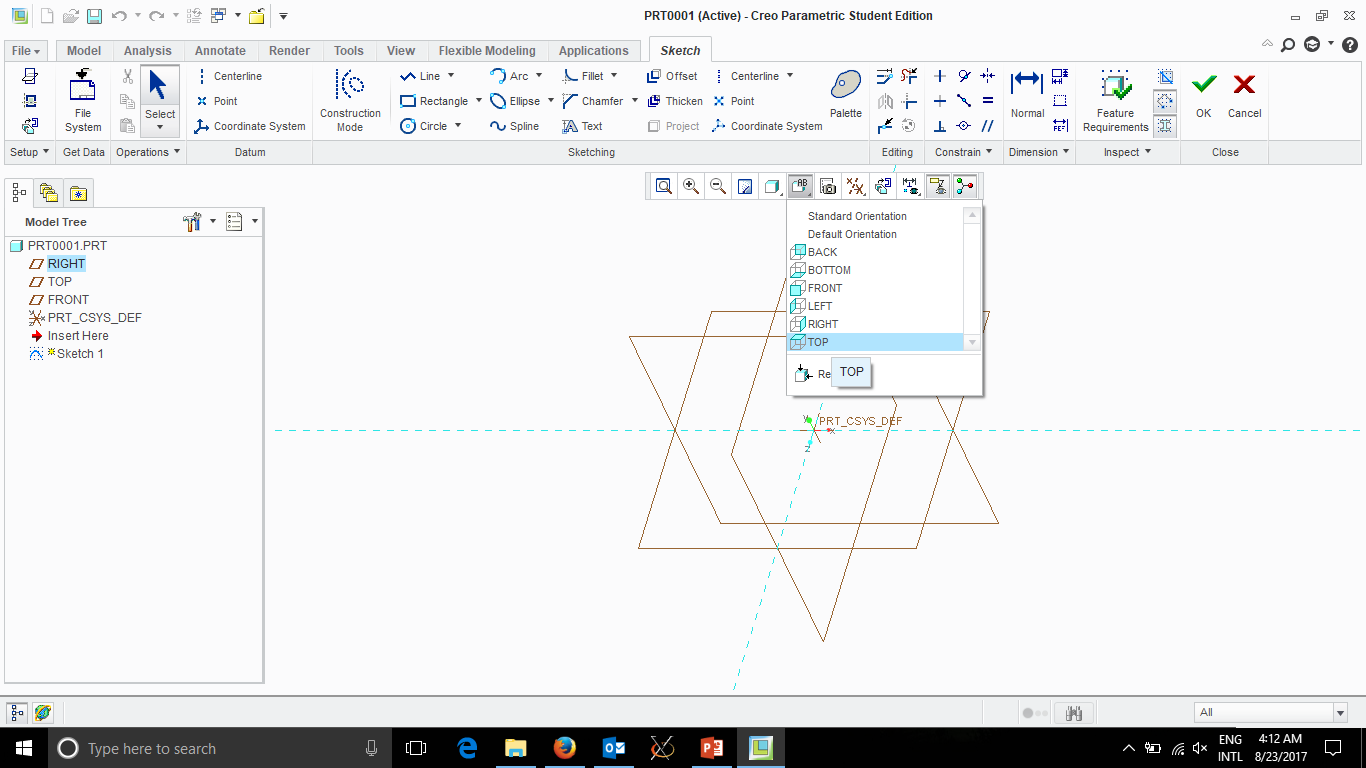 Change View
To Drawing Plane
9
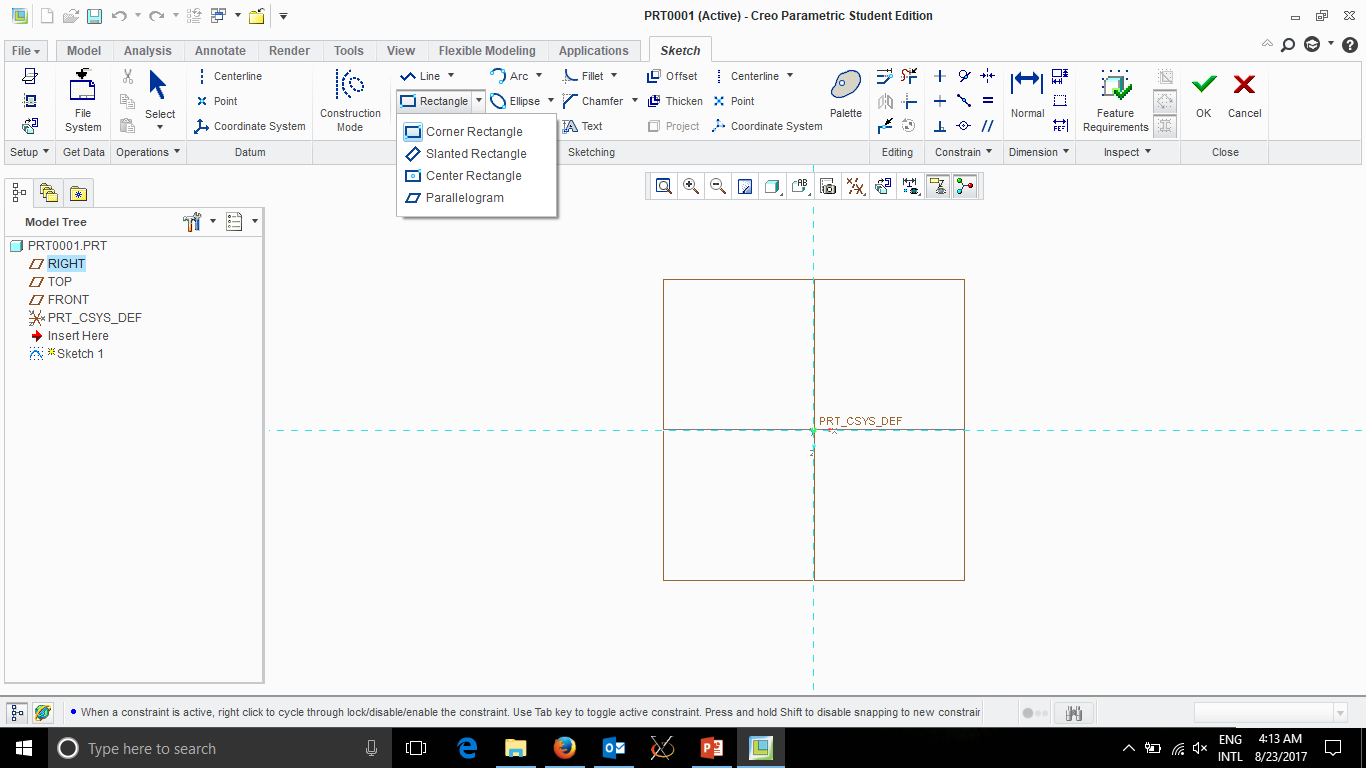 Draw a Rectangle
10
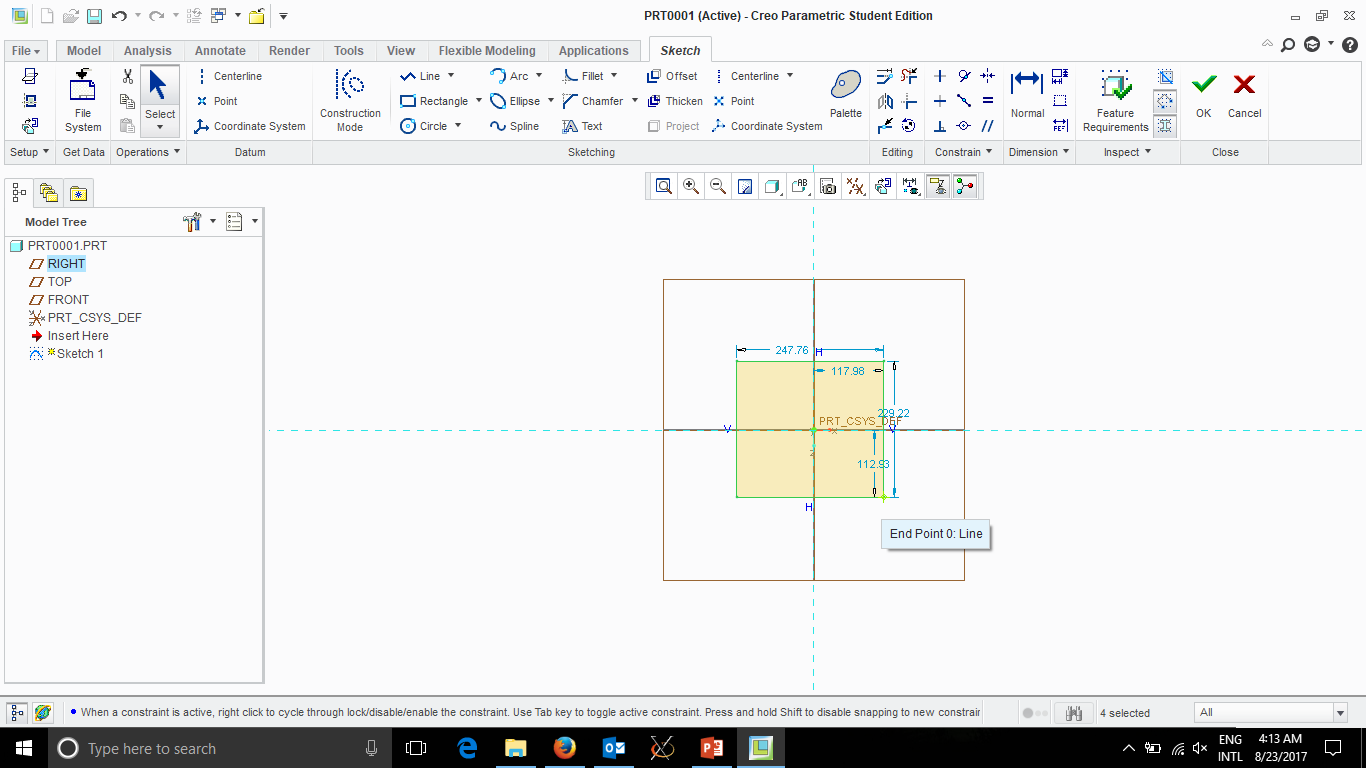 Left Click
Left Click
Middle Click to Finnish
11
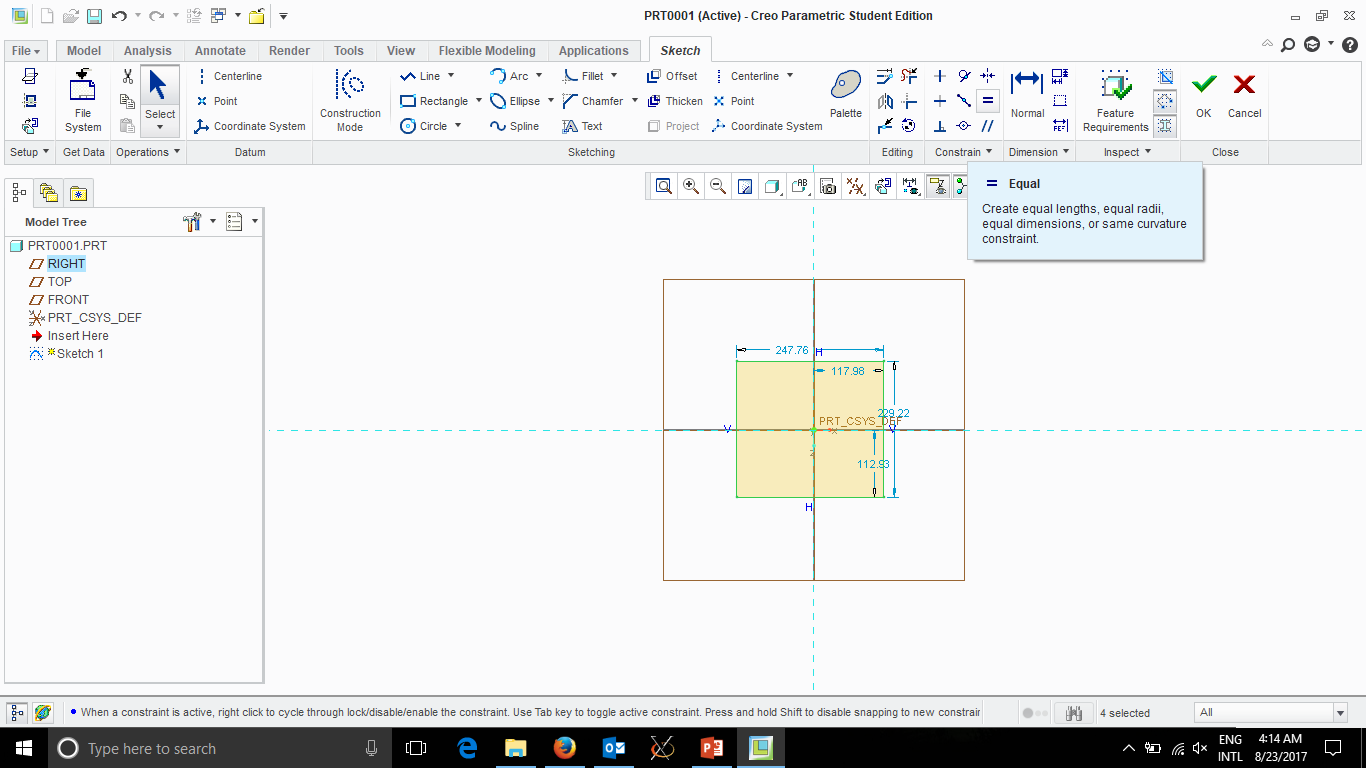 Need to make sides
equal
12
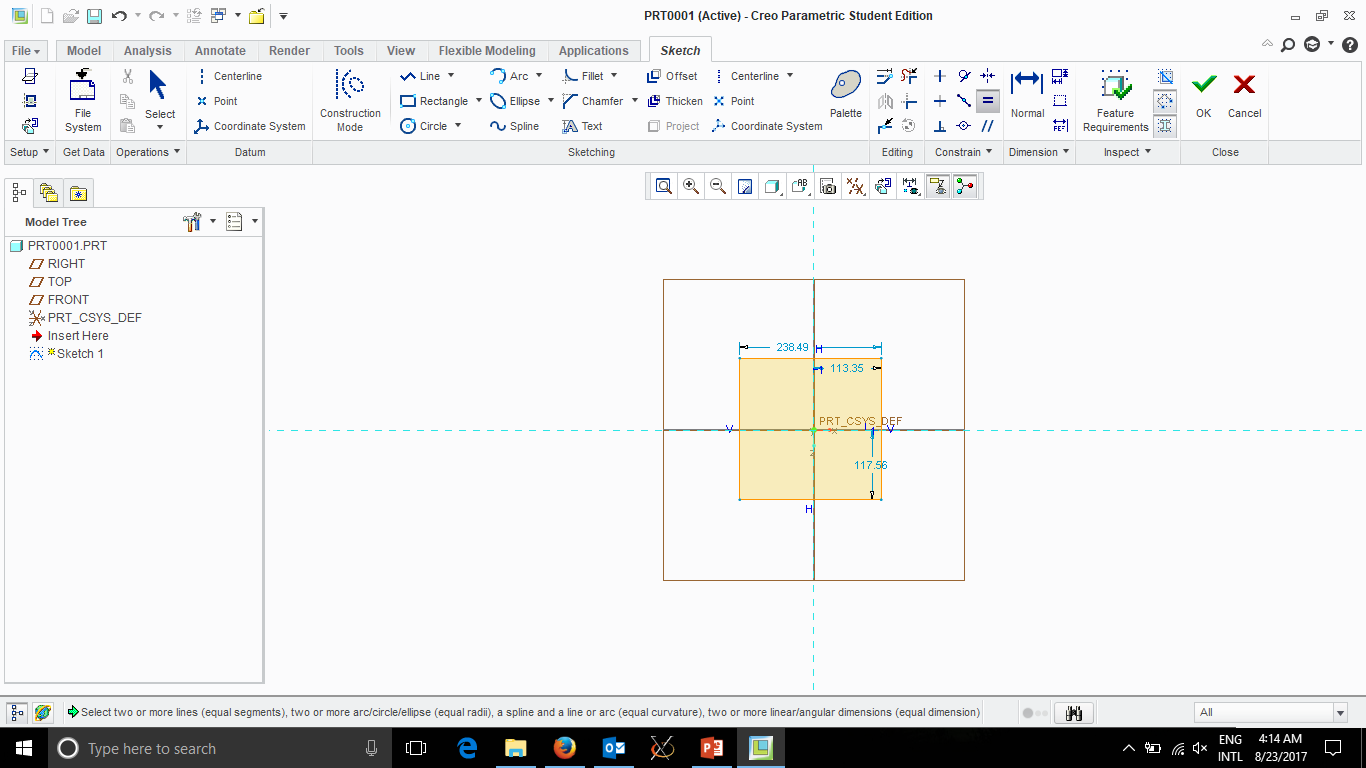 Need to make sides
equal
13
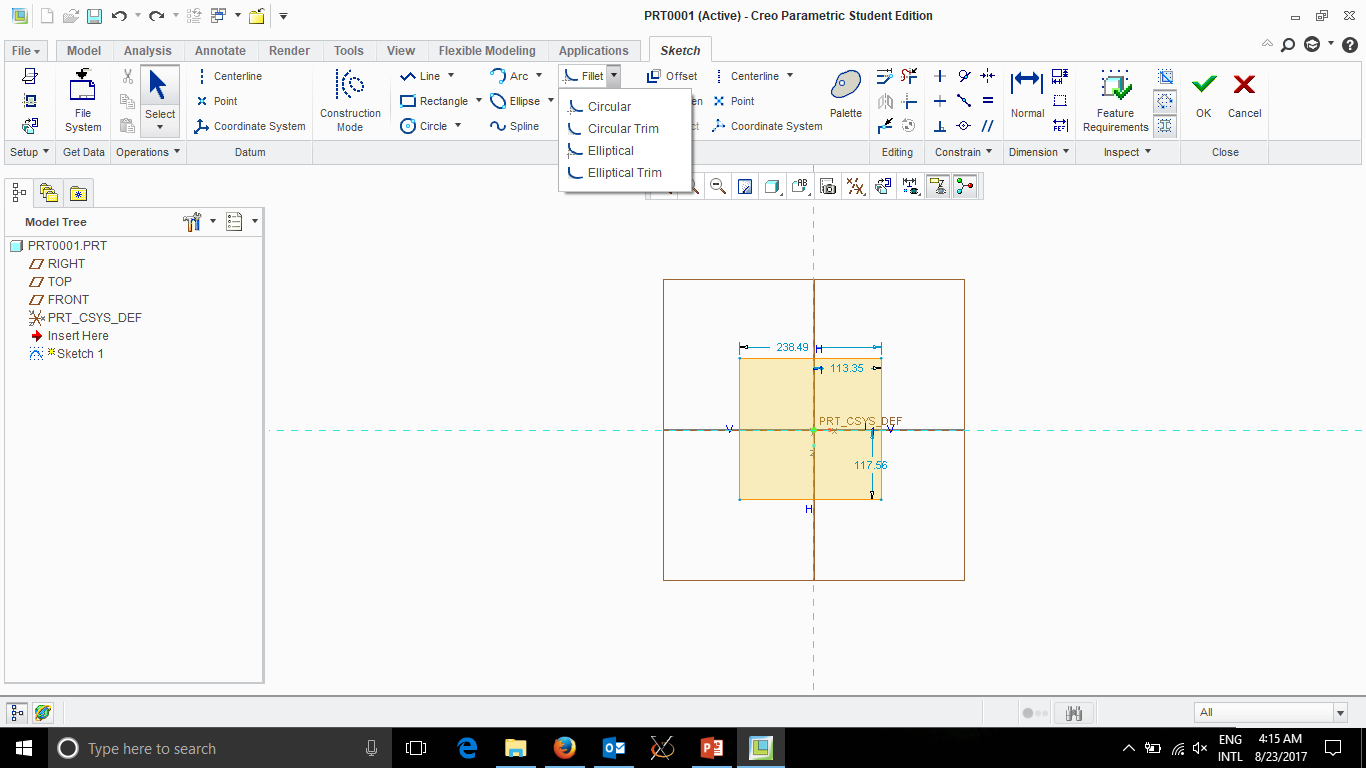 Fillet – Round Corners
14
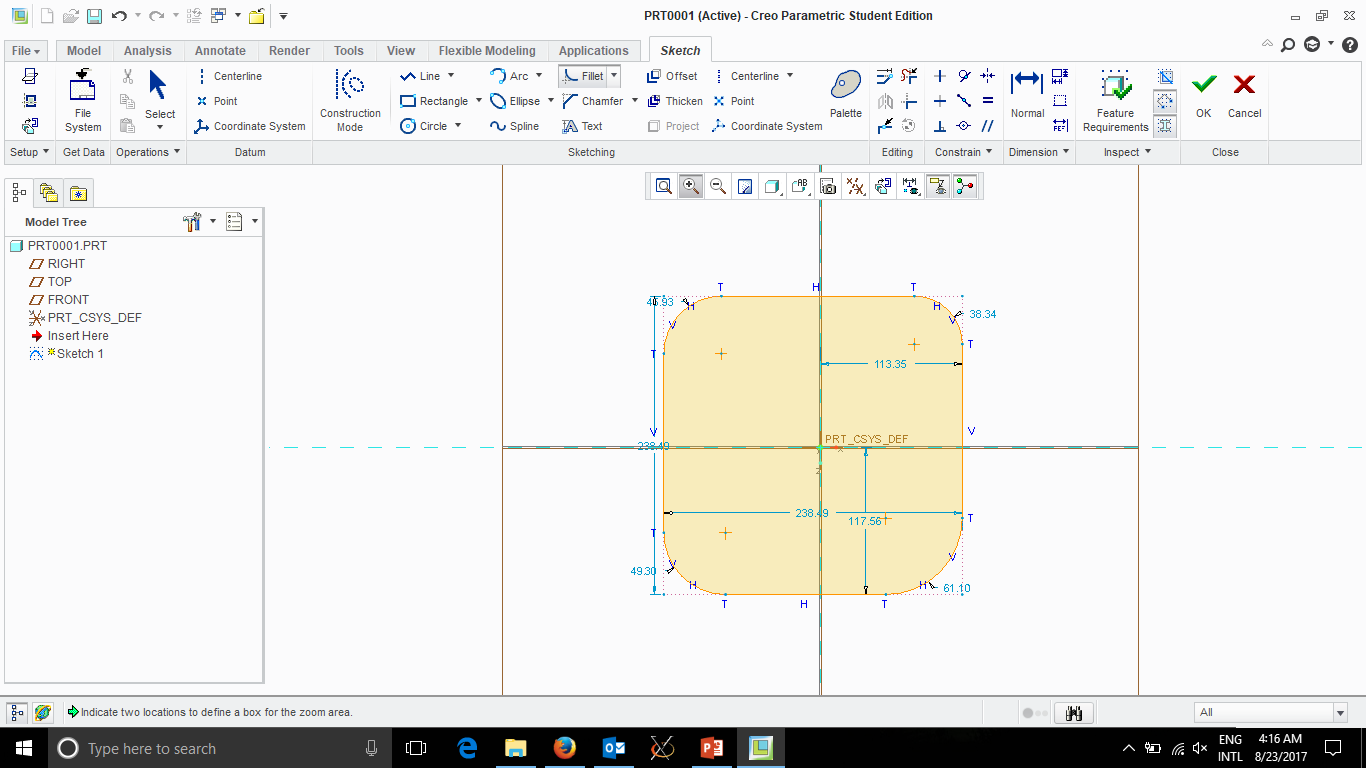 Click on 2 adjacent
Sides for each 
Corner
15
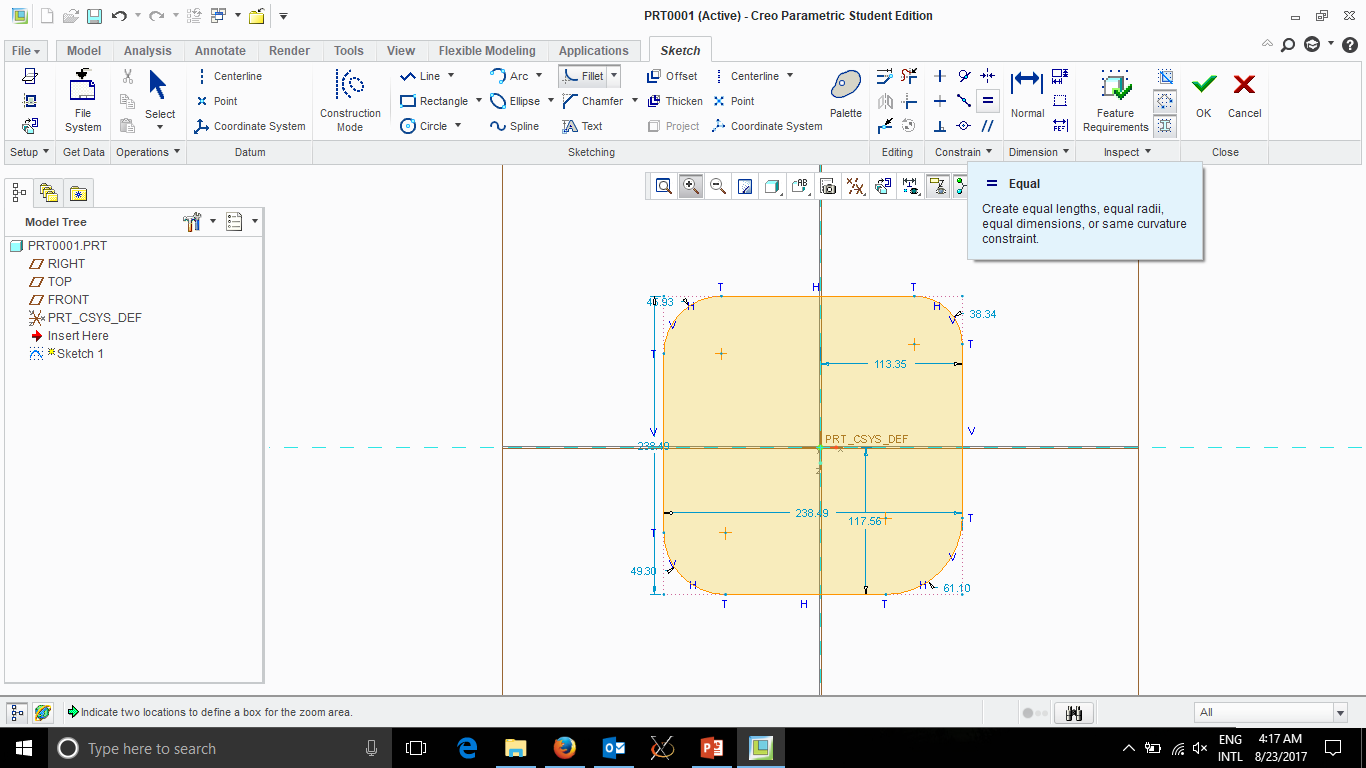 But corner Radii
No equal

So Click Equal
Then Click all
4 Corner Radii
16
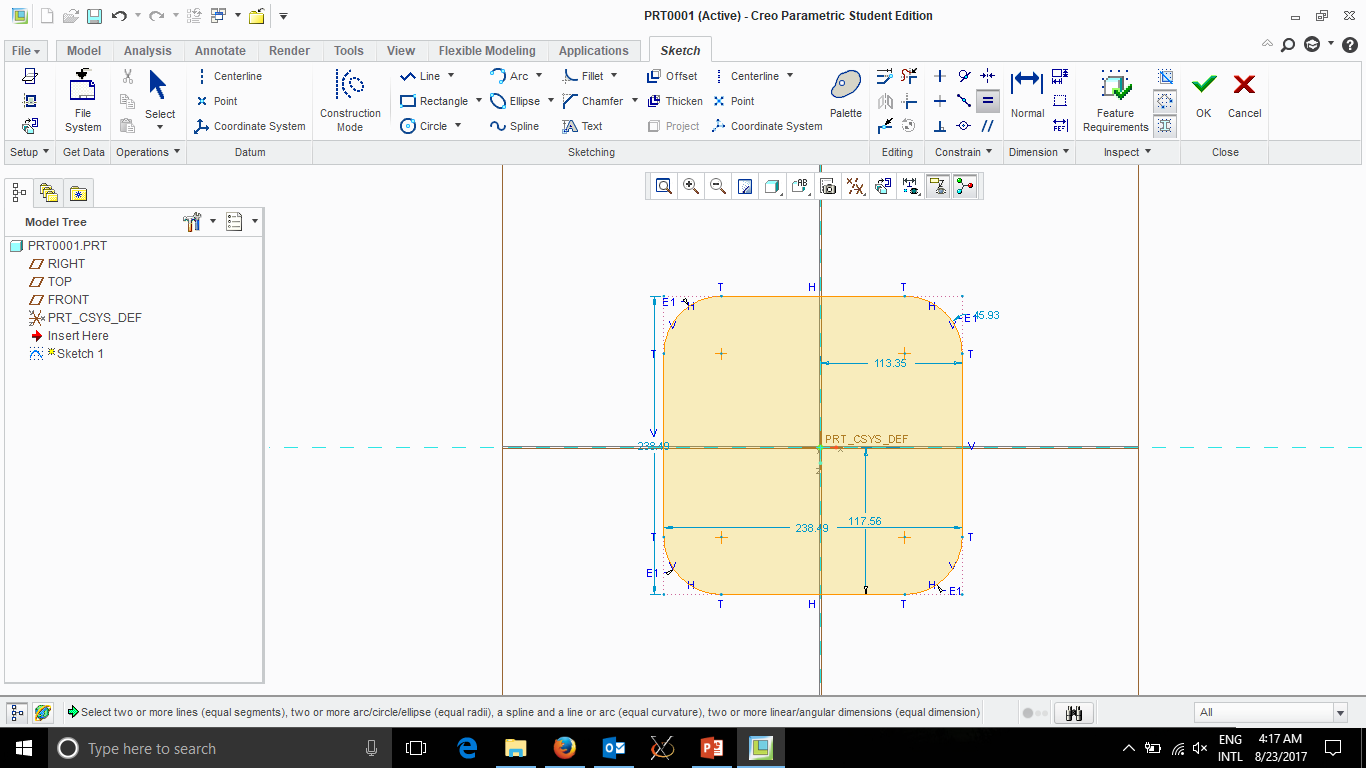 Click ‘OK’ when done
17
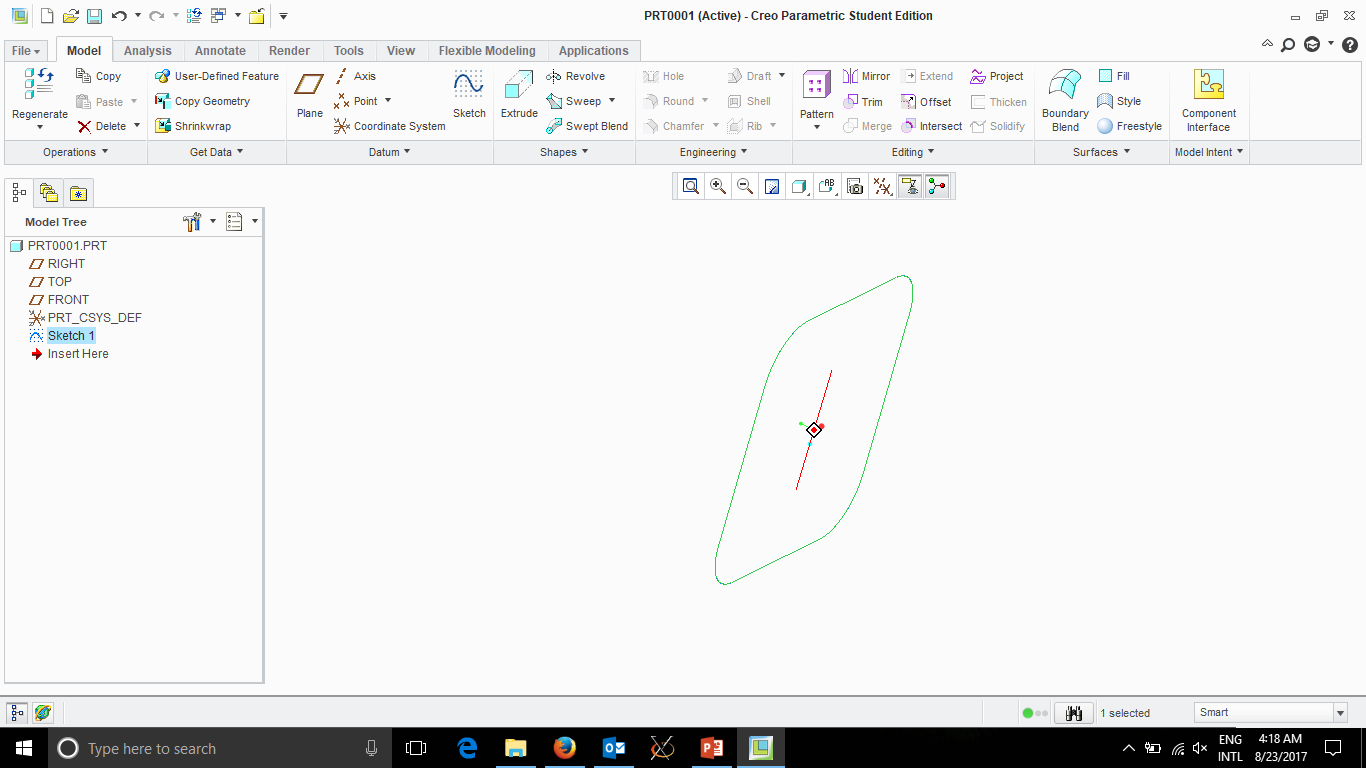 Middle Click-Drag to Rotate
18
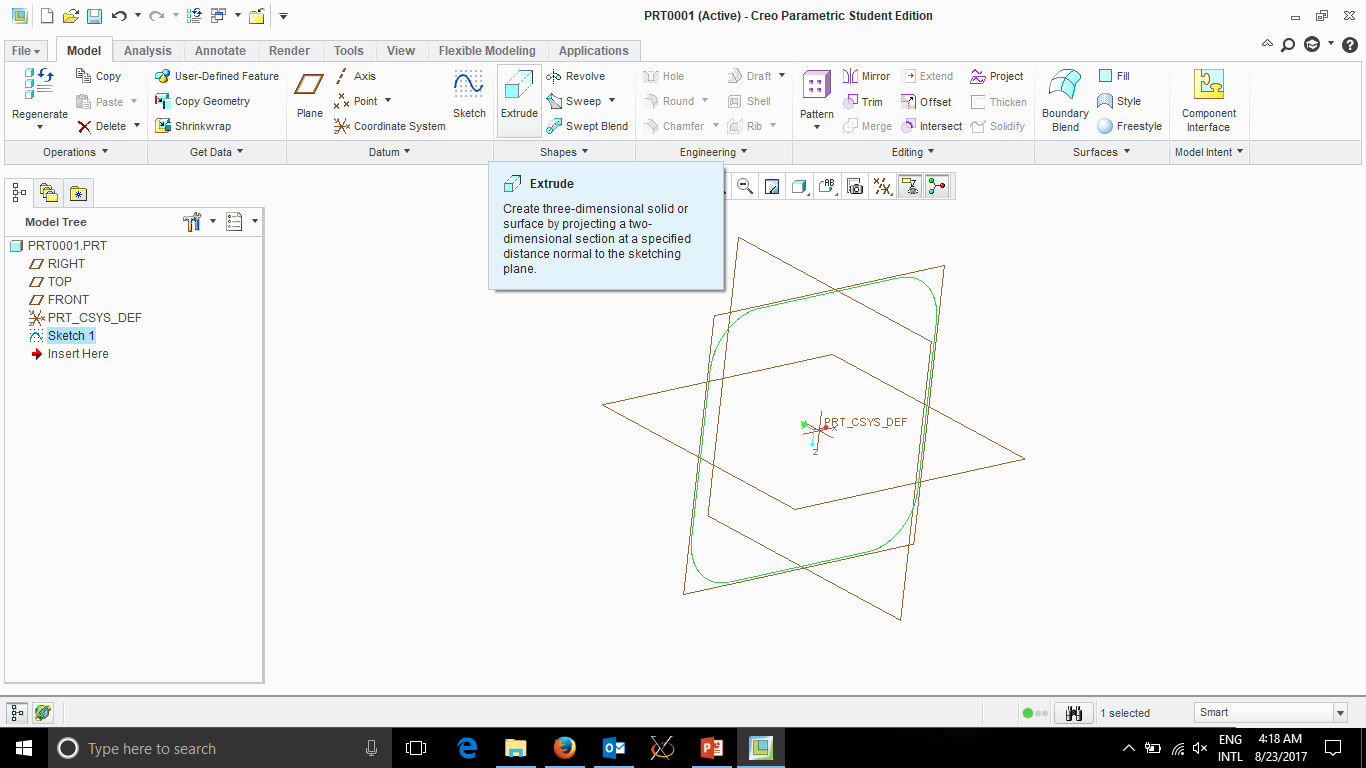 Now click ‘Extrude’ 
To add 3rd Dimension
19
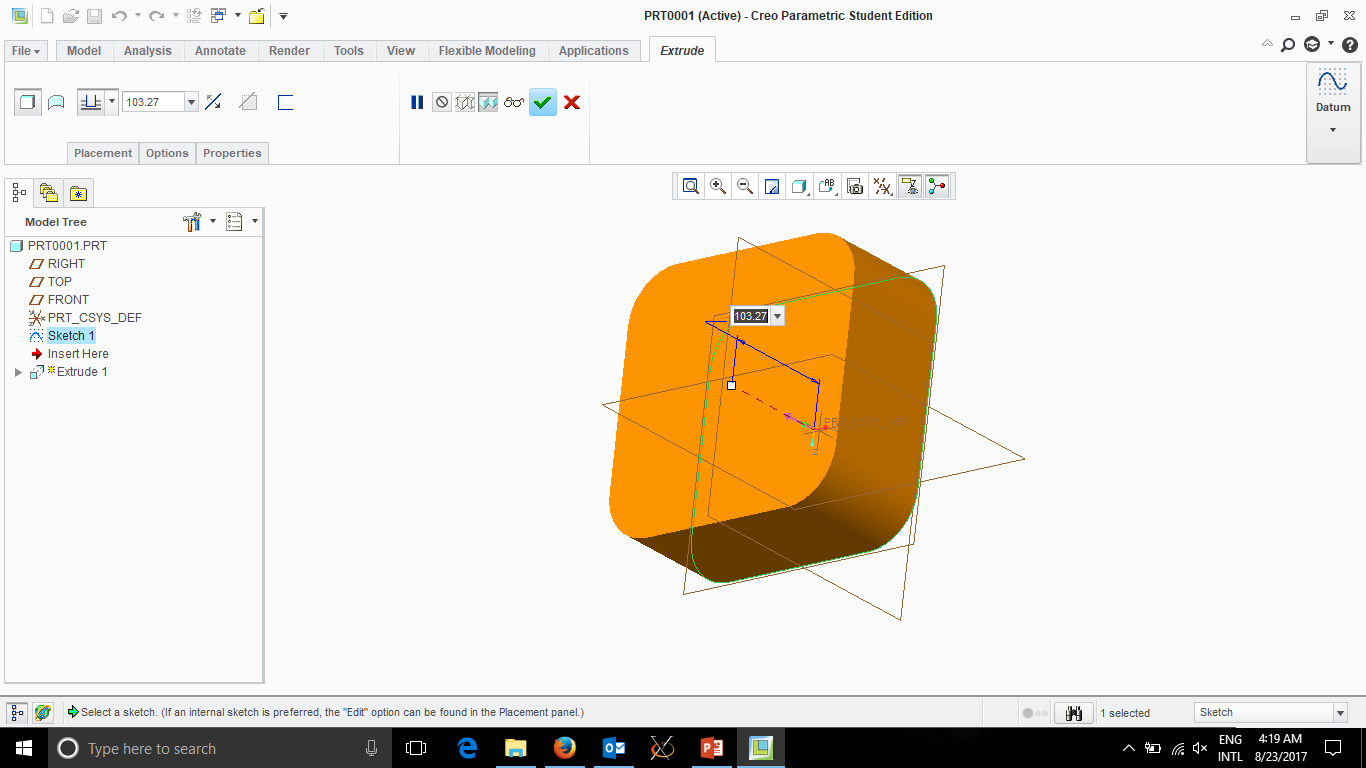 Remember your Reactangle Width/Length
20
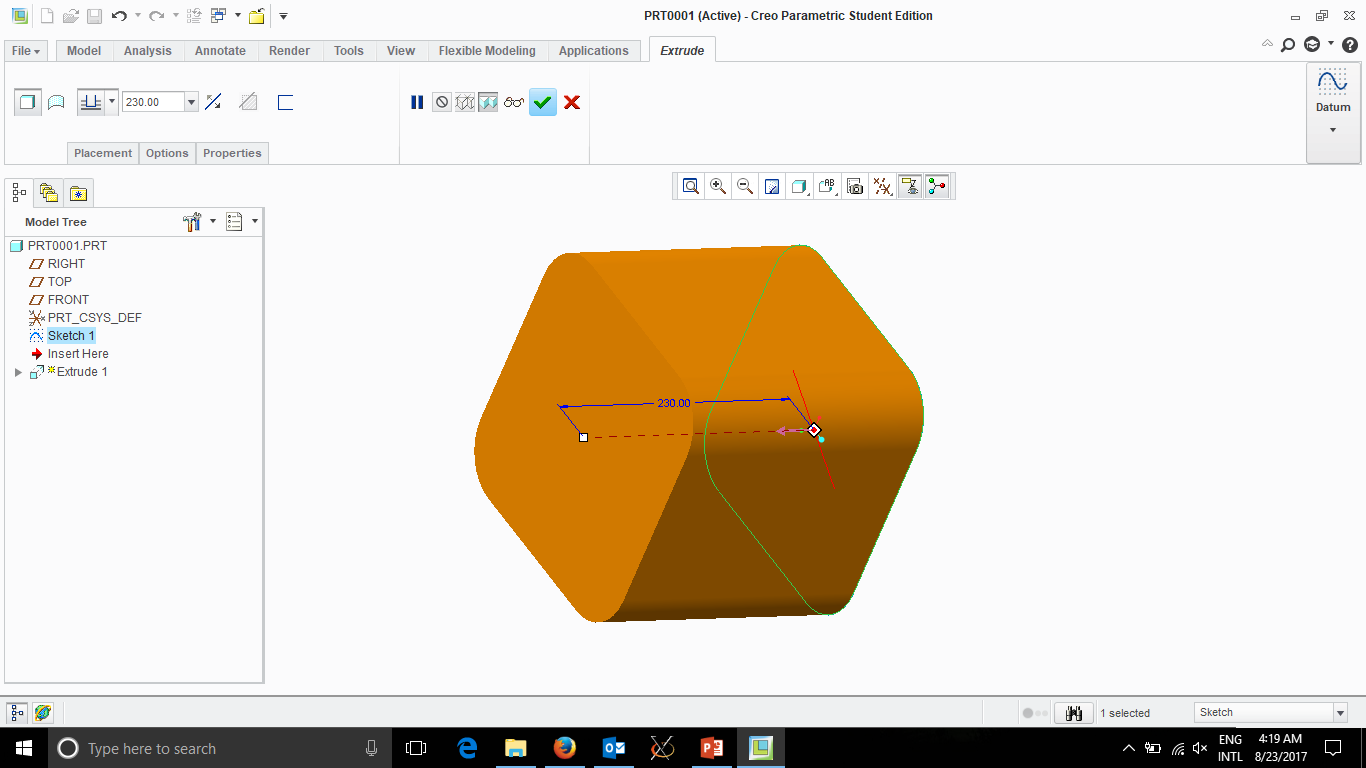 21
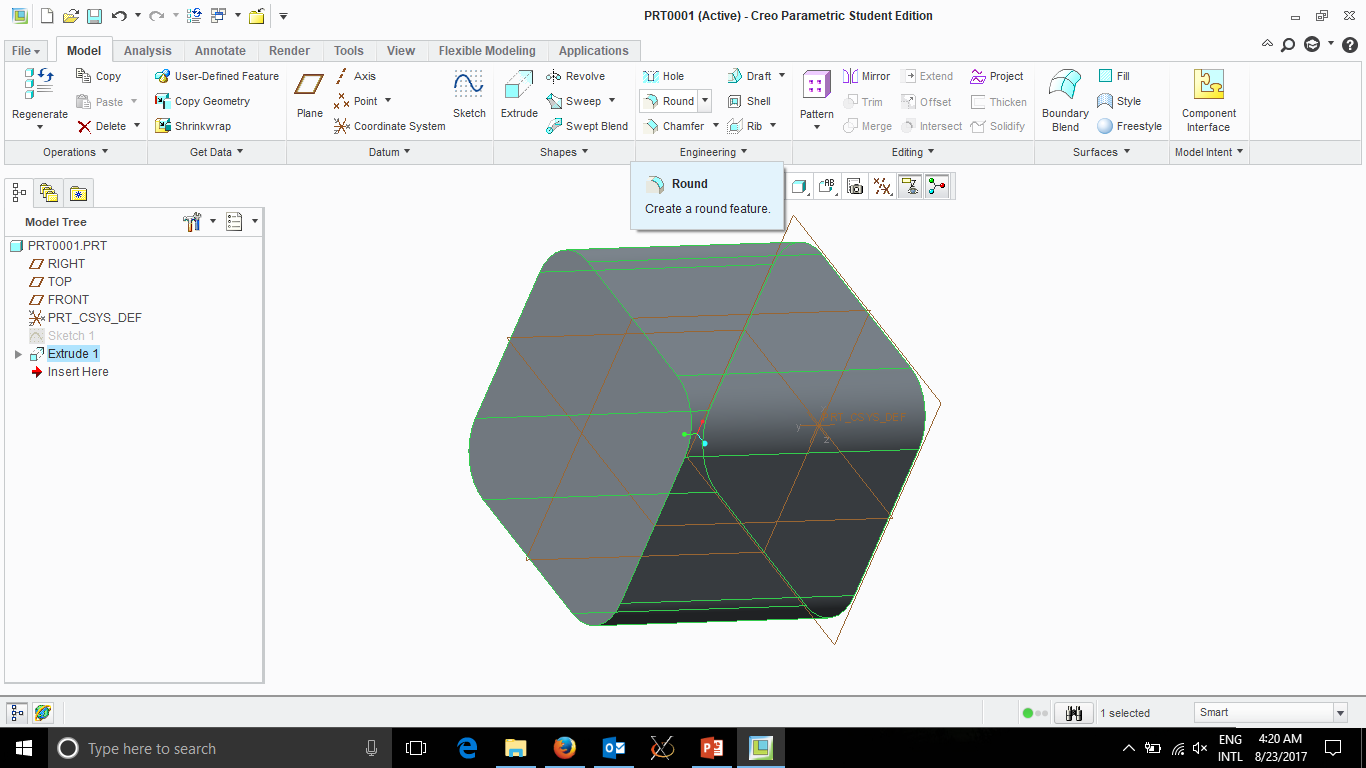 Round Corners
22
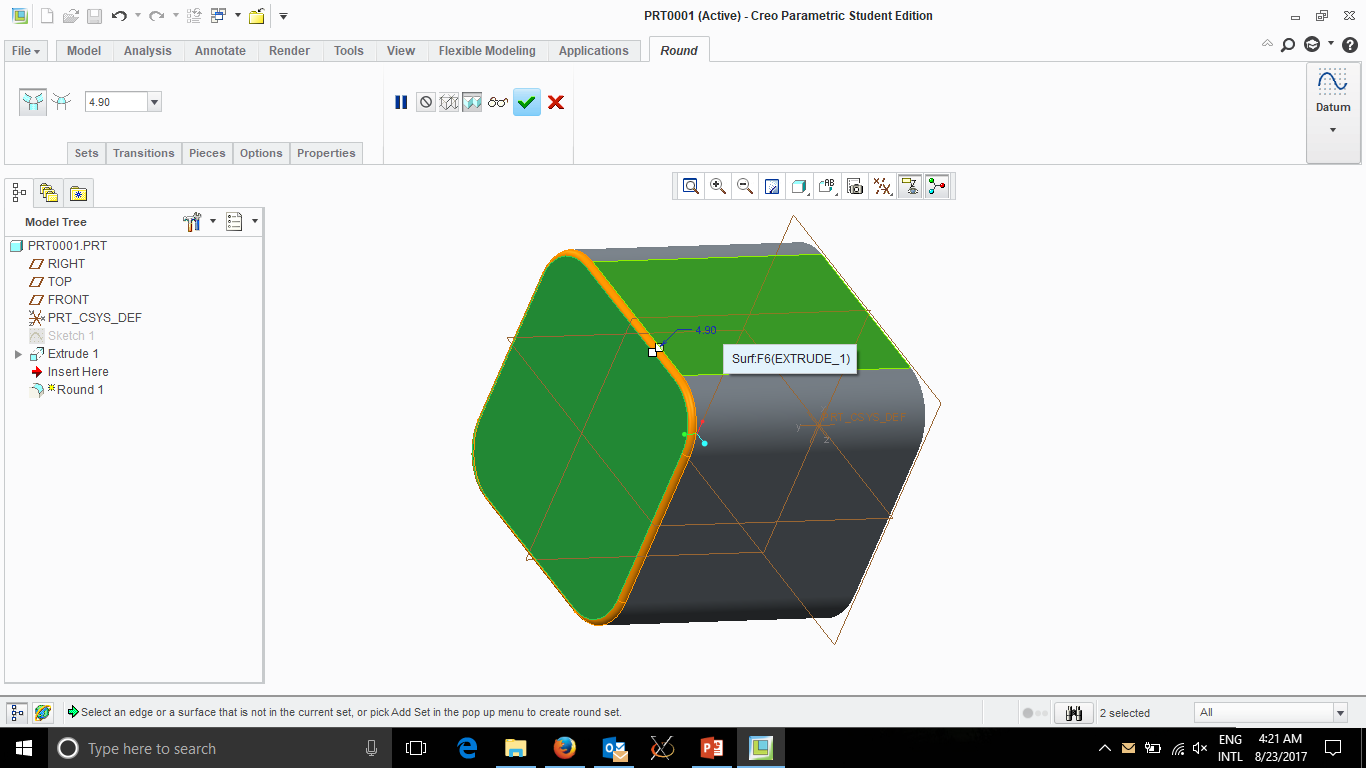 Hold ‘Ctrl’ key down and
Click on 2 adjacent sides
Then click Middle Button
Also select Radius
Then Rotate Cube (Middle Button Drag)
And do the same on the other side
23
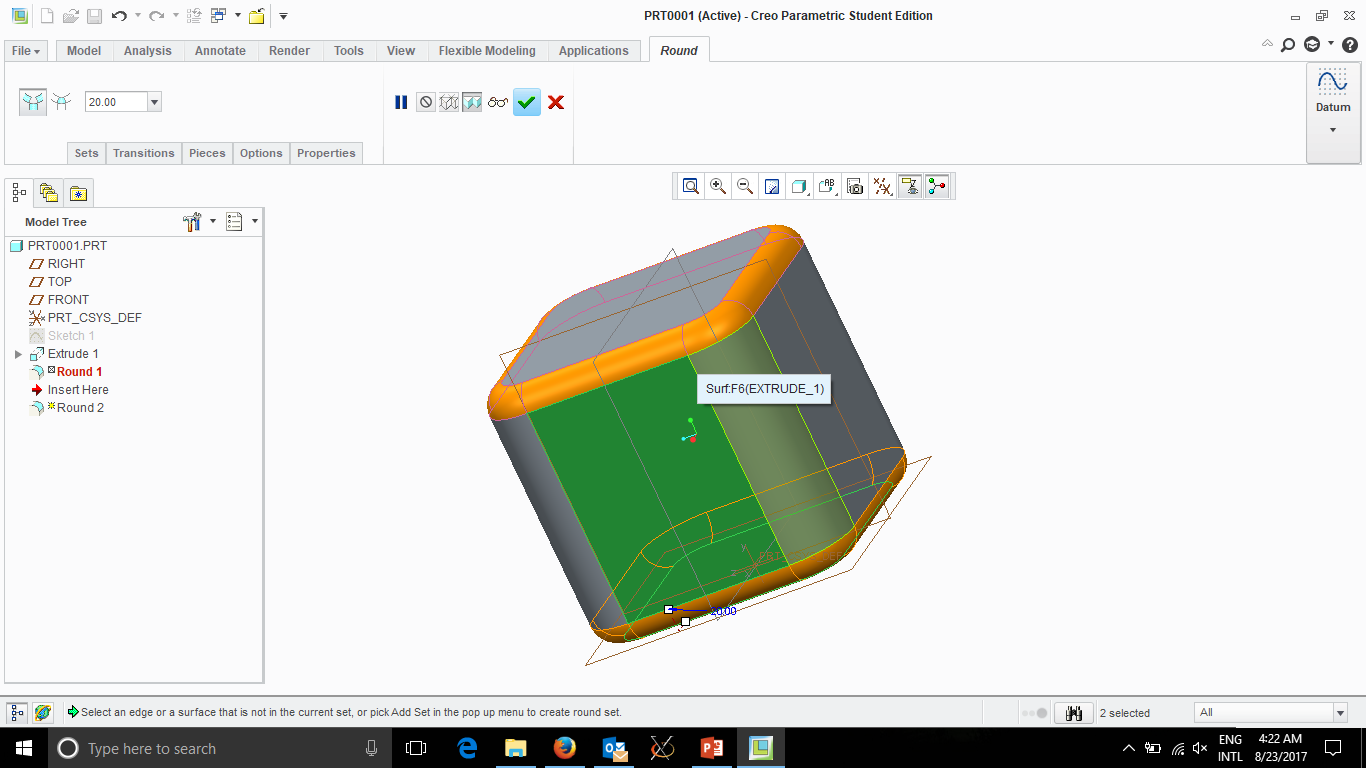 Then Rotate Cube (Middle Button Drag)
And do the same on the other side
24
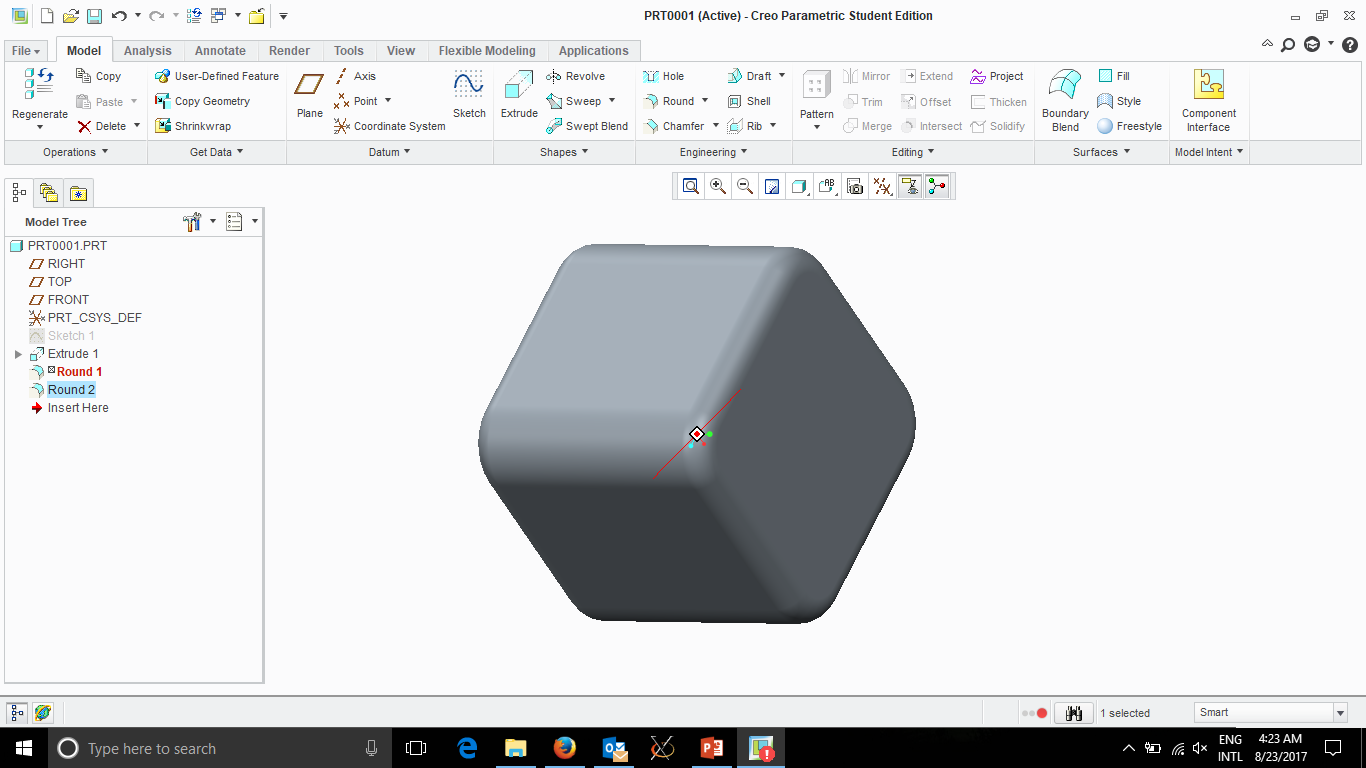 25
Creo Parametric Exercise‘Variable Section Sweep’
26
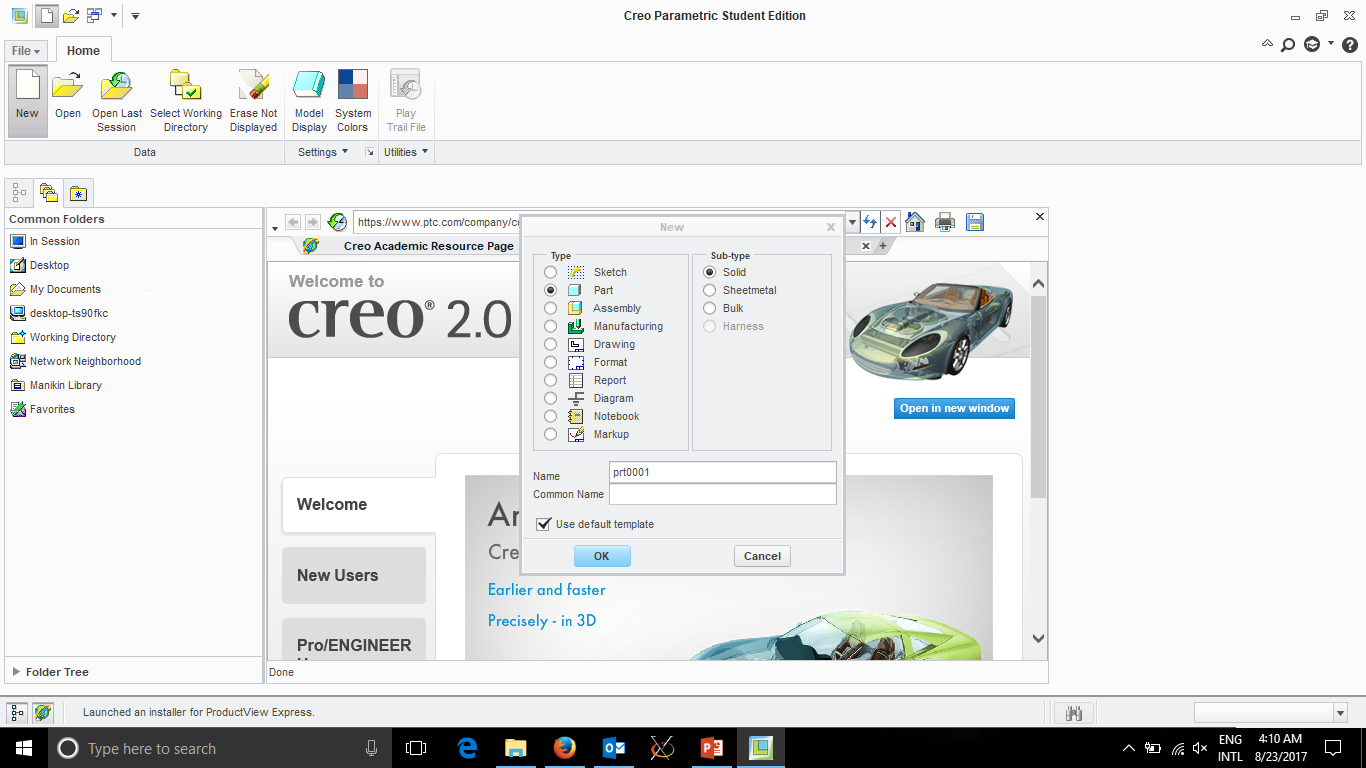 27
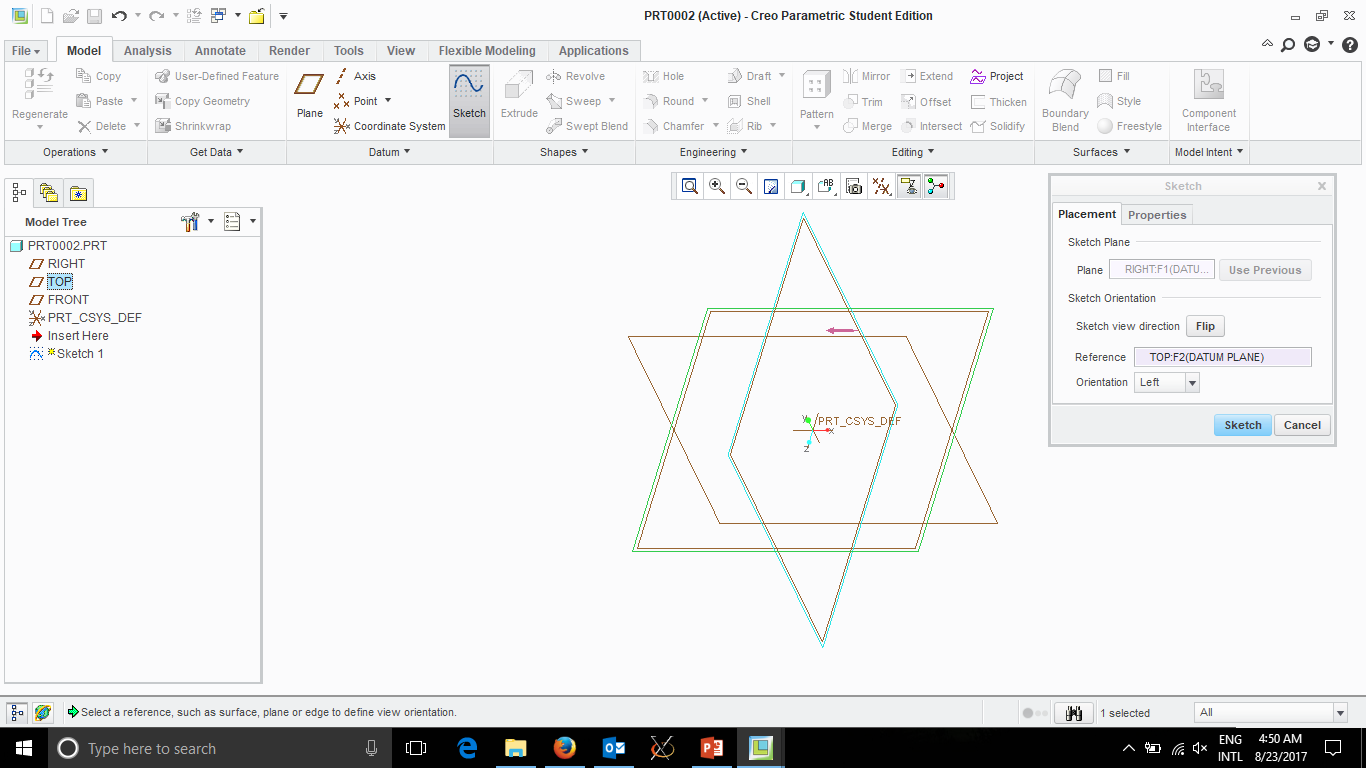 New Sketch
RIGHT Plane
28
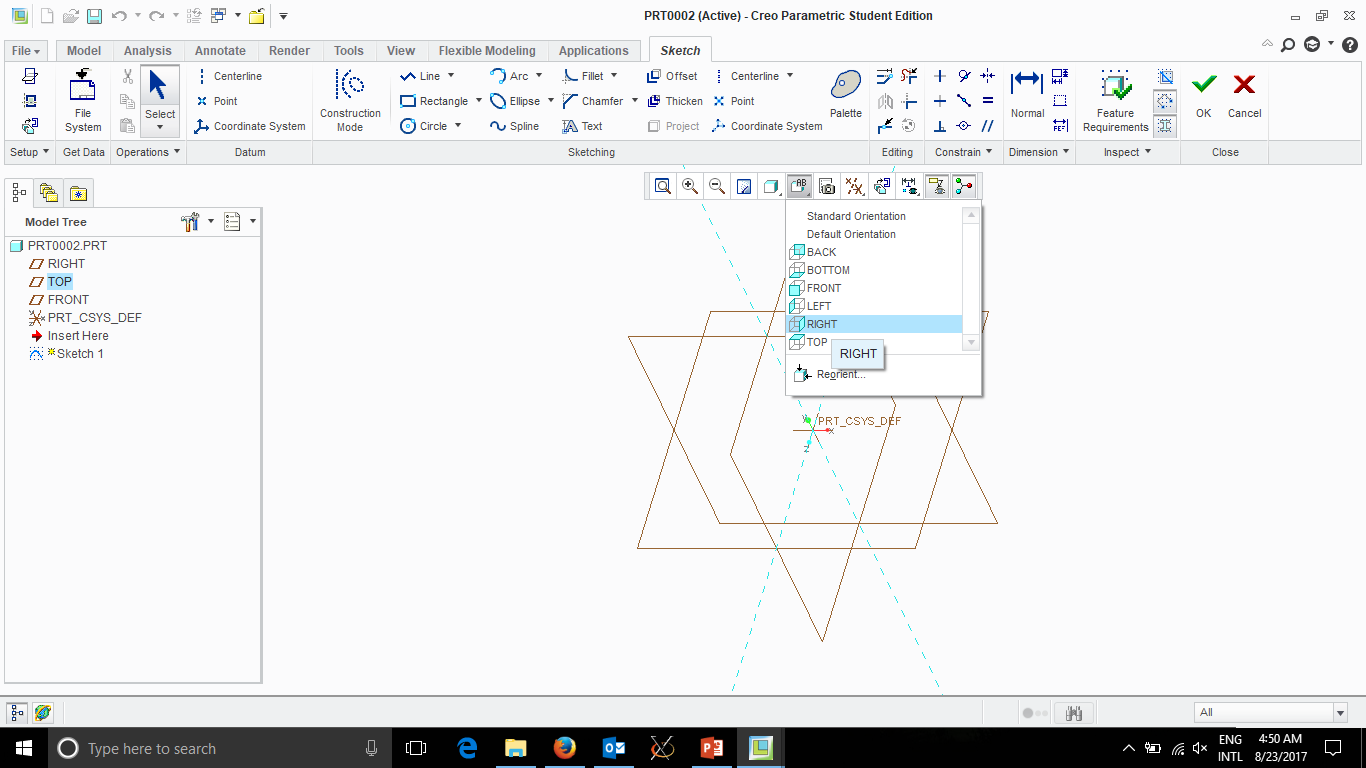 Change View to
RIGHT
29
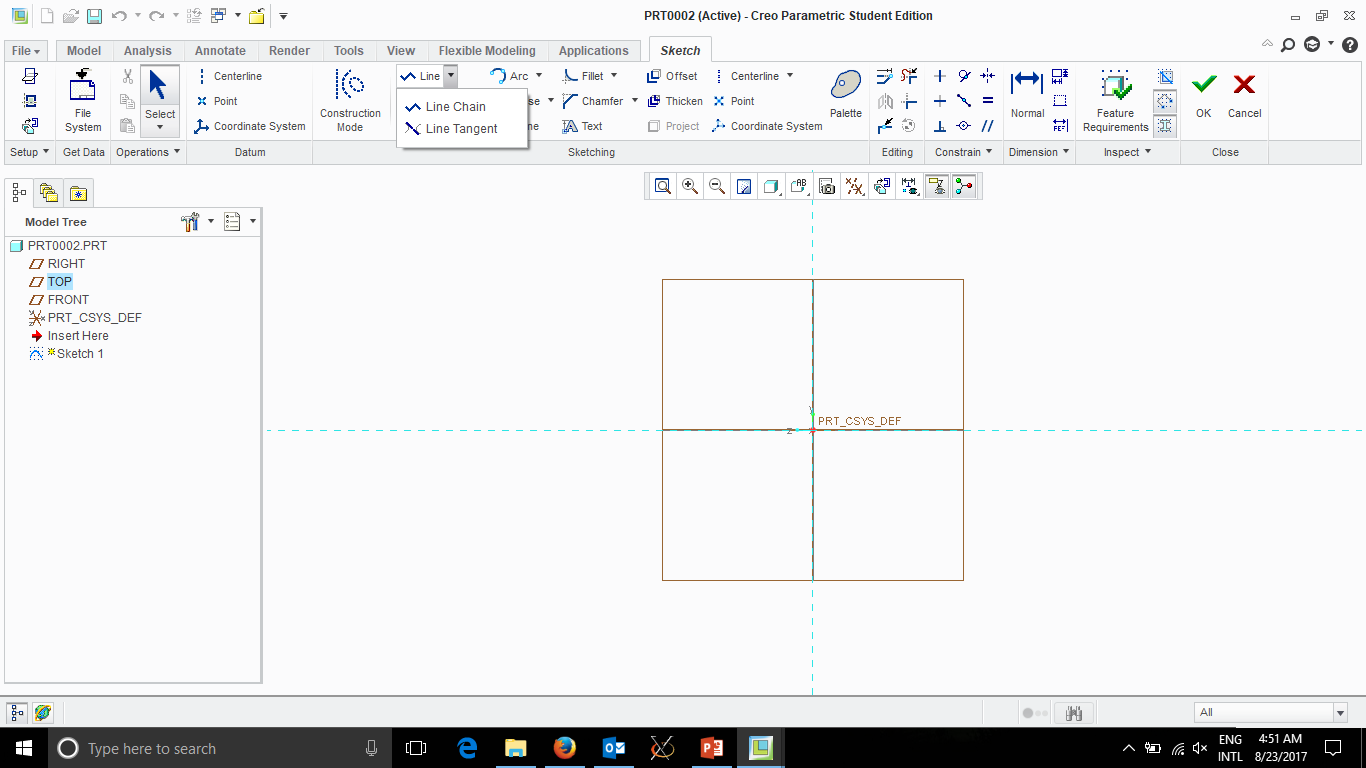 Draw Line on 
X-Axis
30
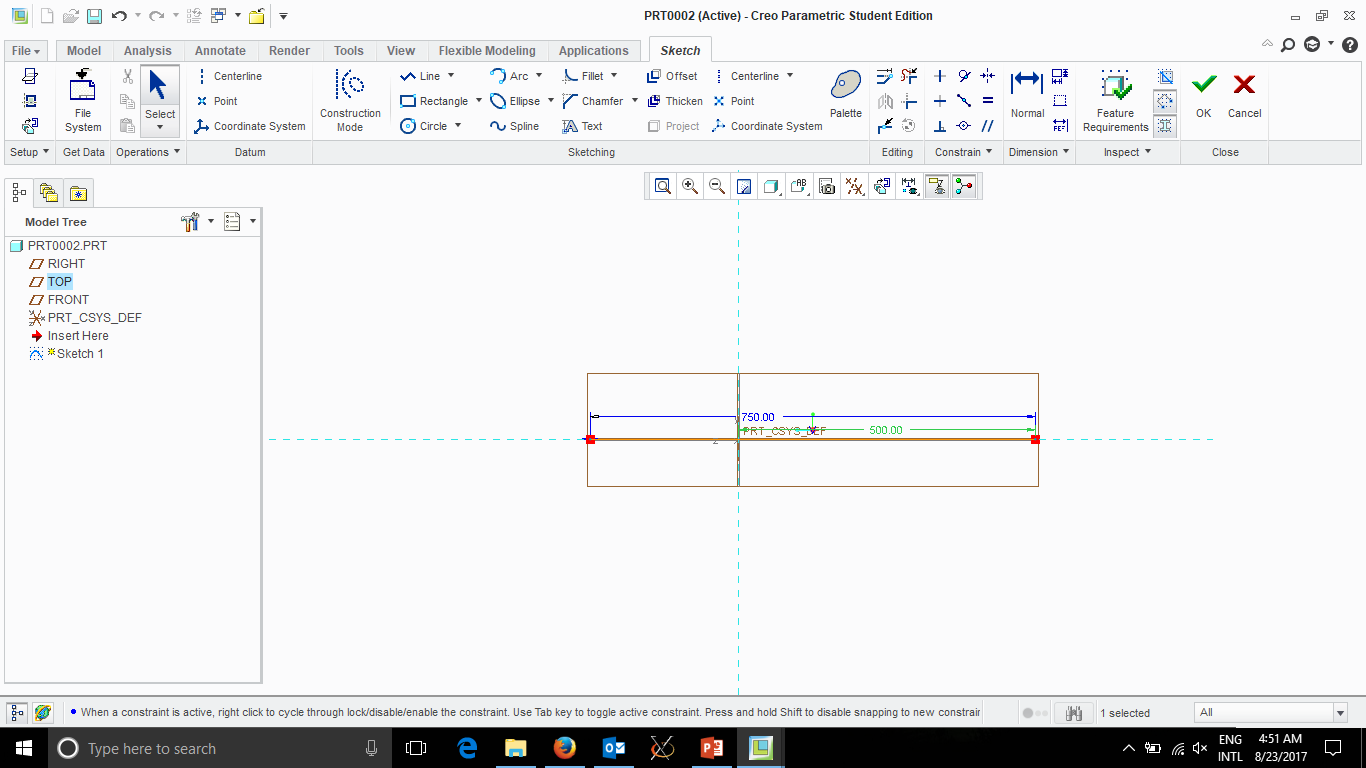 Change Dimensions to 750.00 Total and
250 front (or 500 back)
31
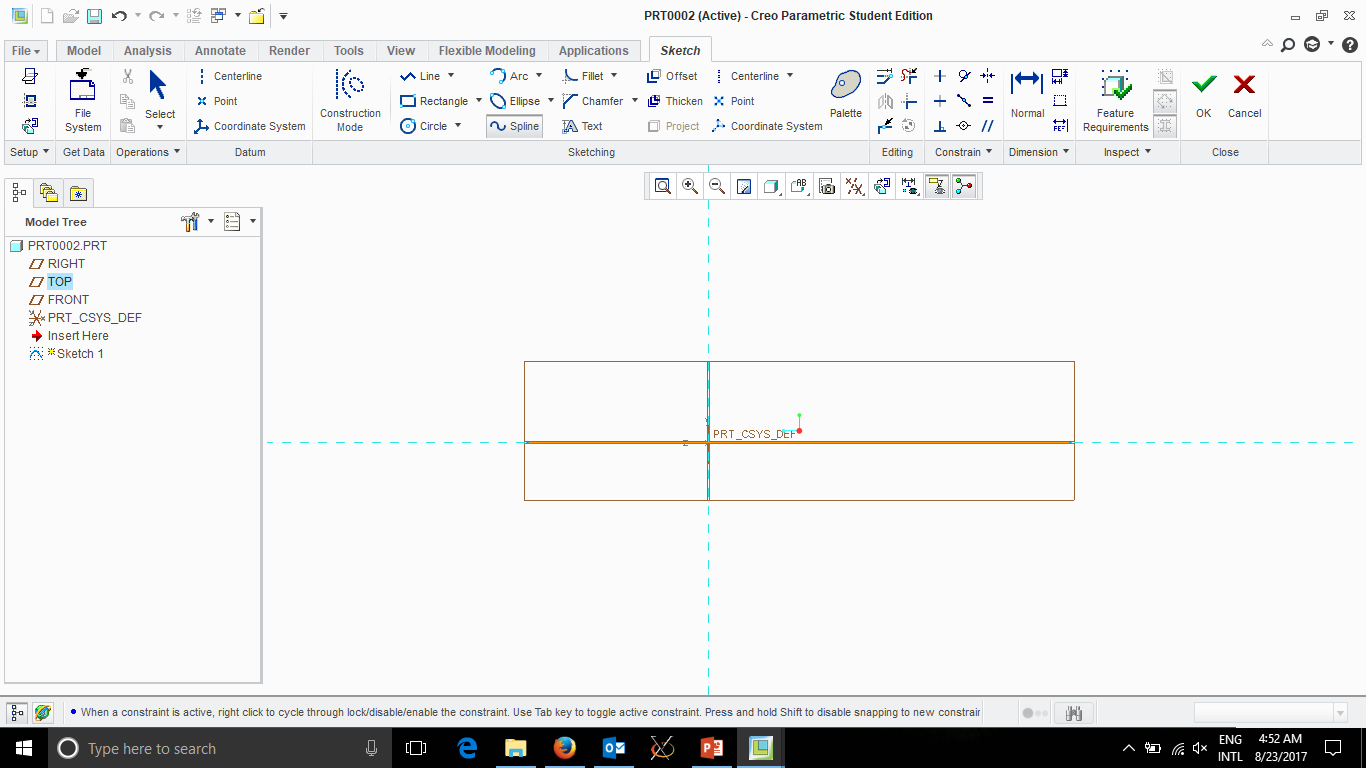 Draw 2 Splines for
TOP and BOTTOM of
airplane
32
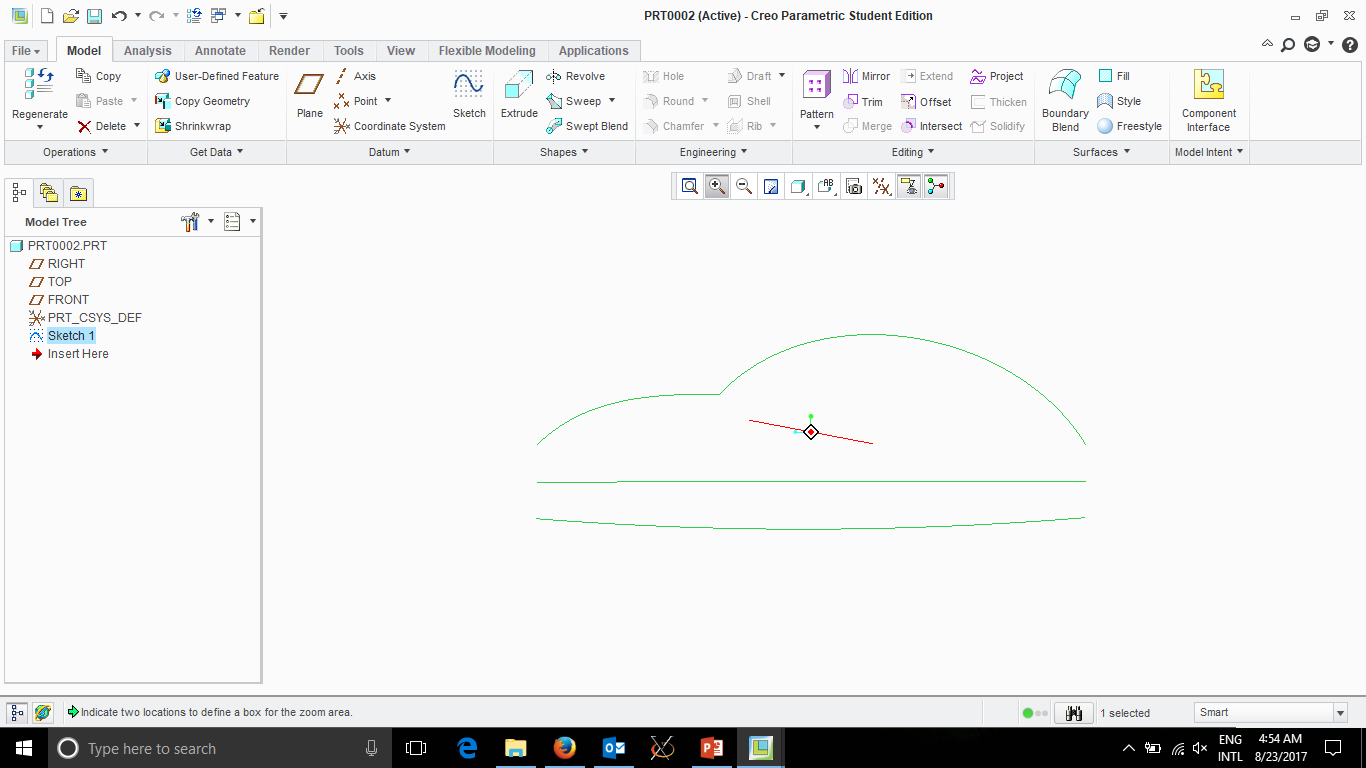 Bottom is singe Spline
Top is first part (then Middle click once)
Then add second part
Click ‘OK’ top right when done
33
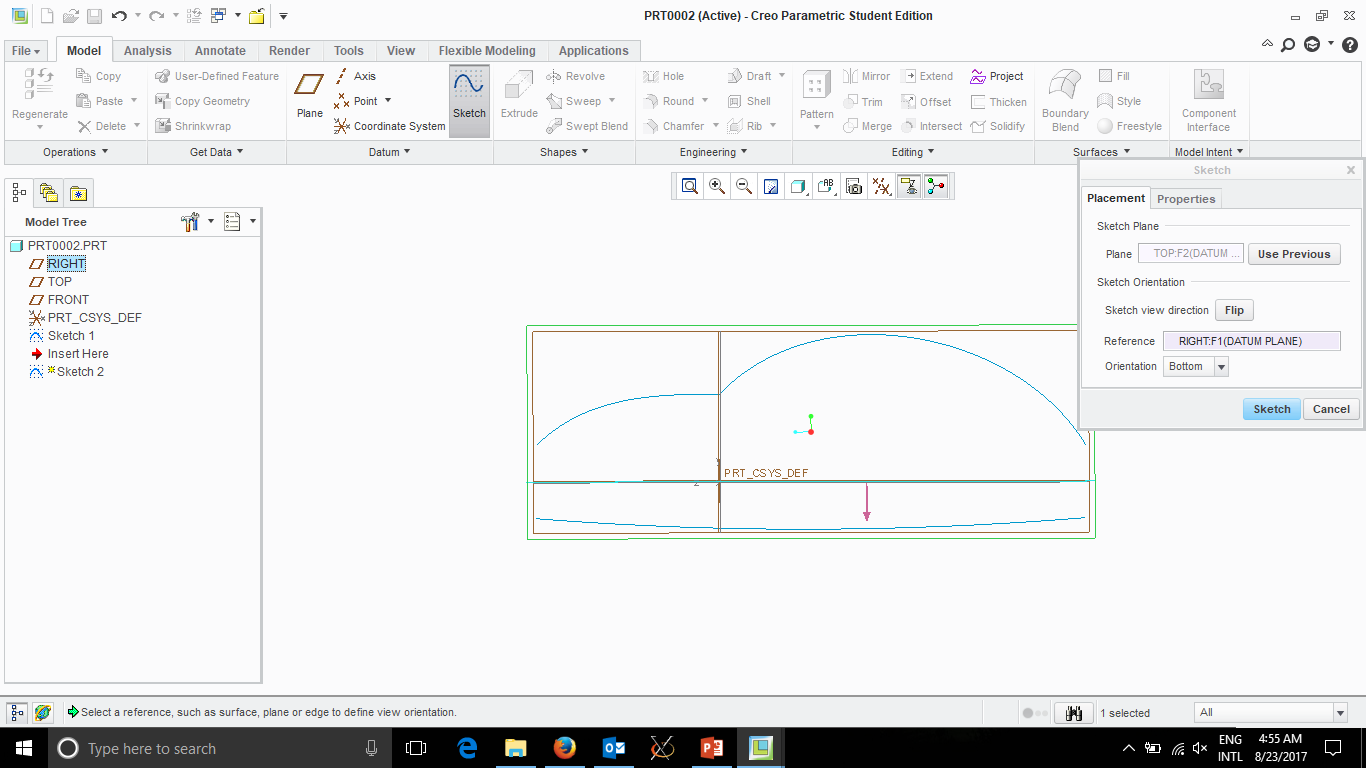 New Sketch
TOP Plane
34
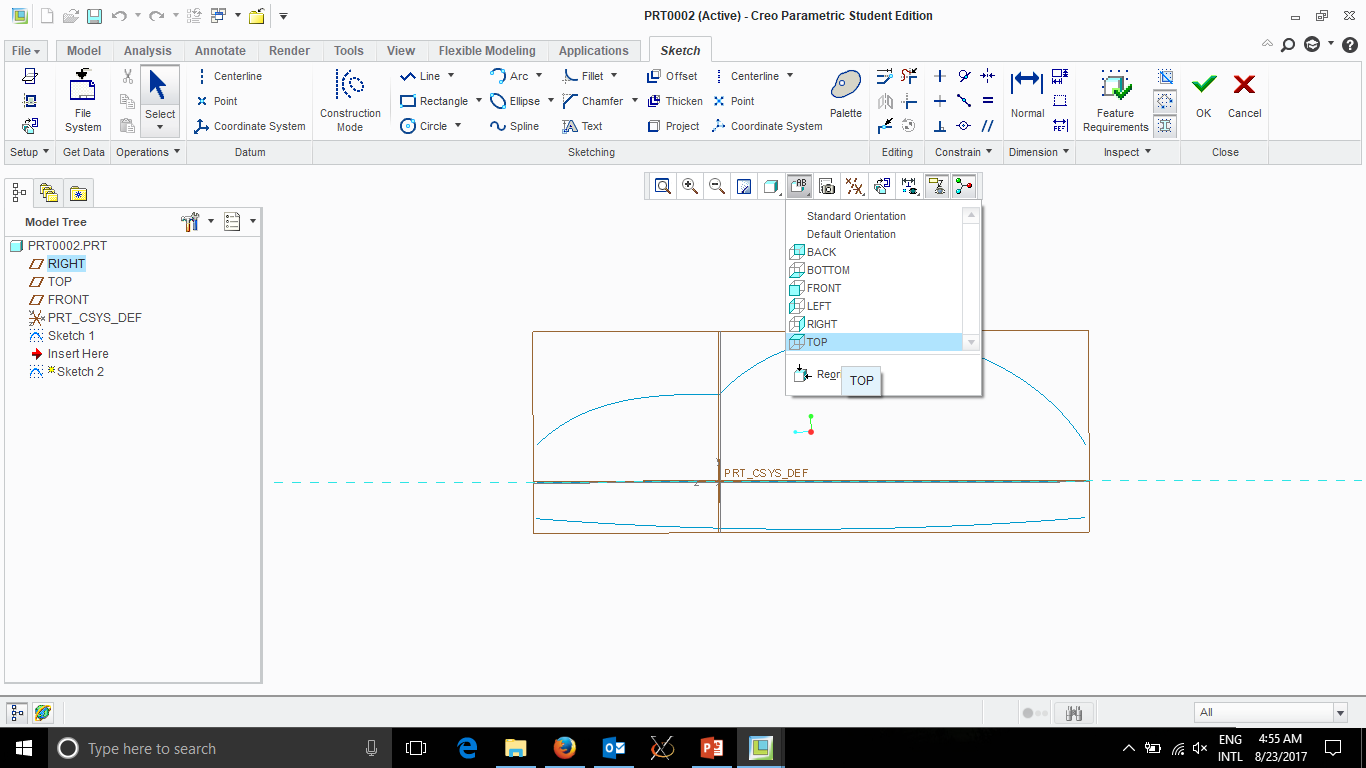 35
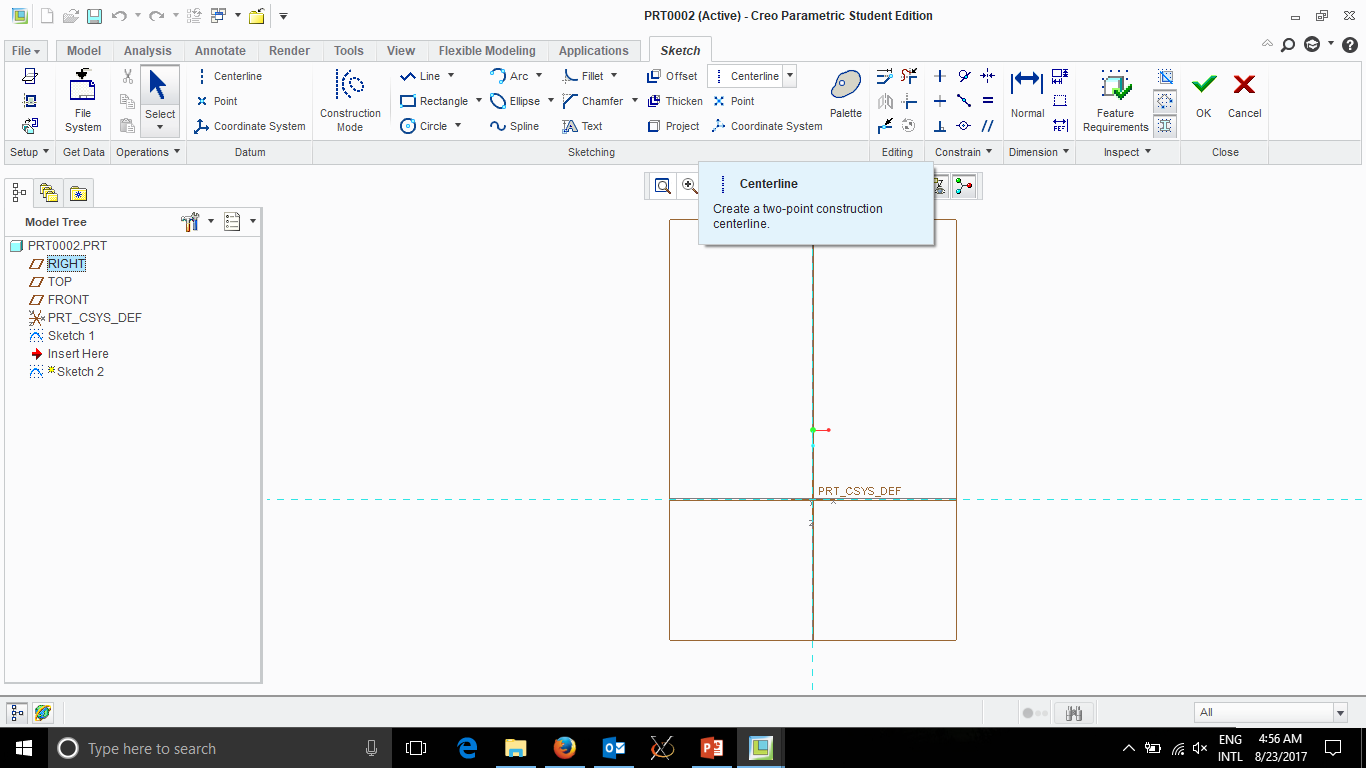 Draw CENTERINE
Down middle
36
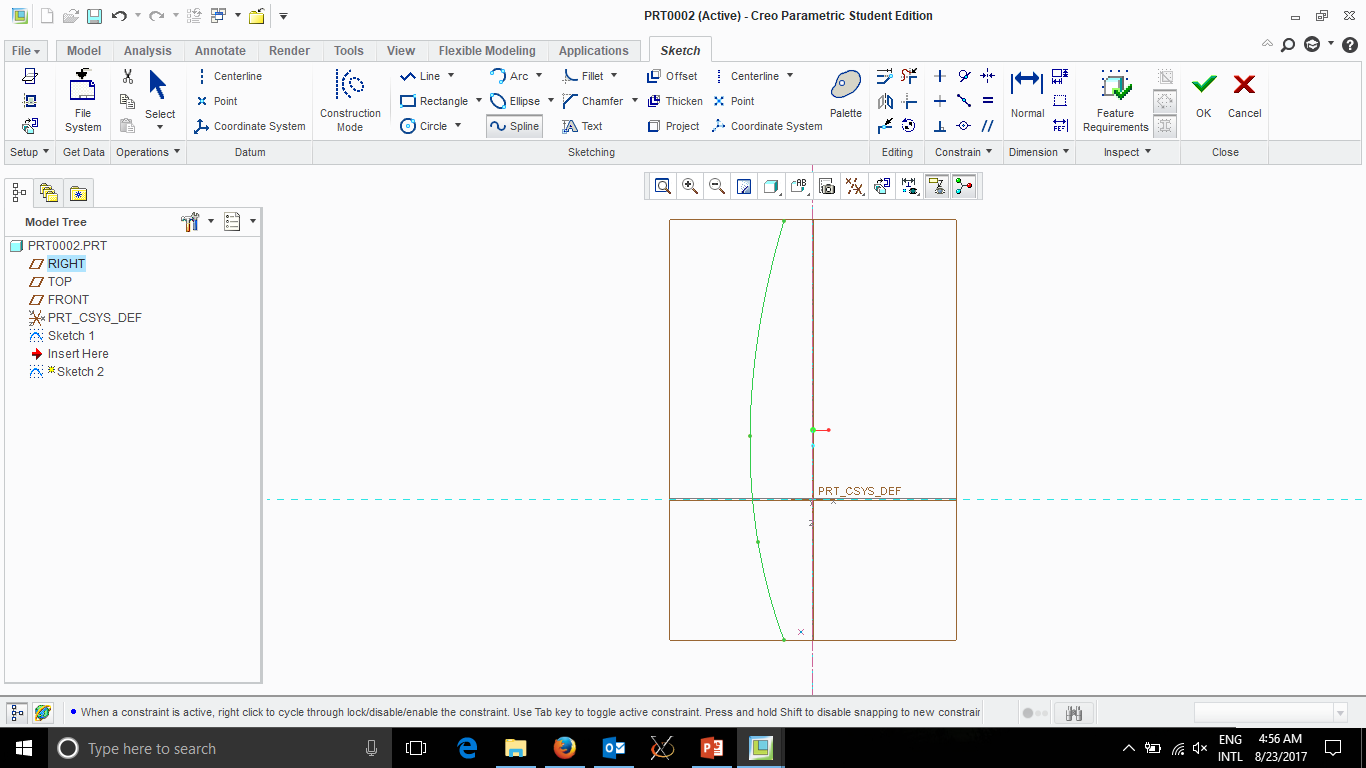 Use Spline to
Draw left side

When done click
Middle Button 
Once
37
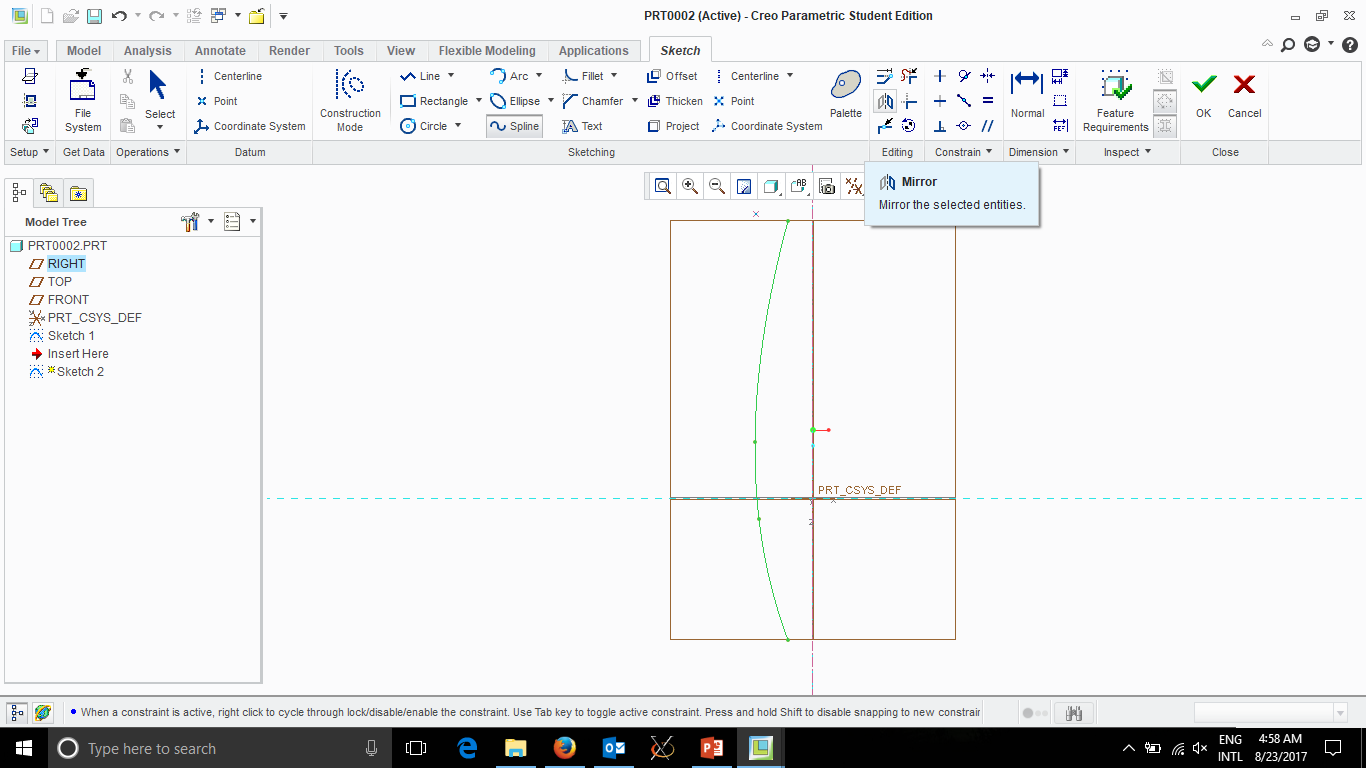 Click Mirror
And Select
Centerline
38
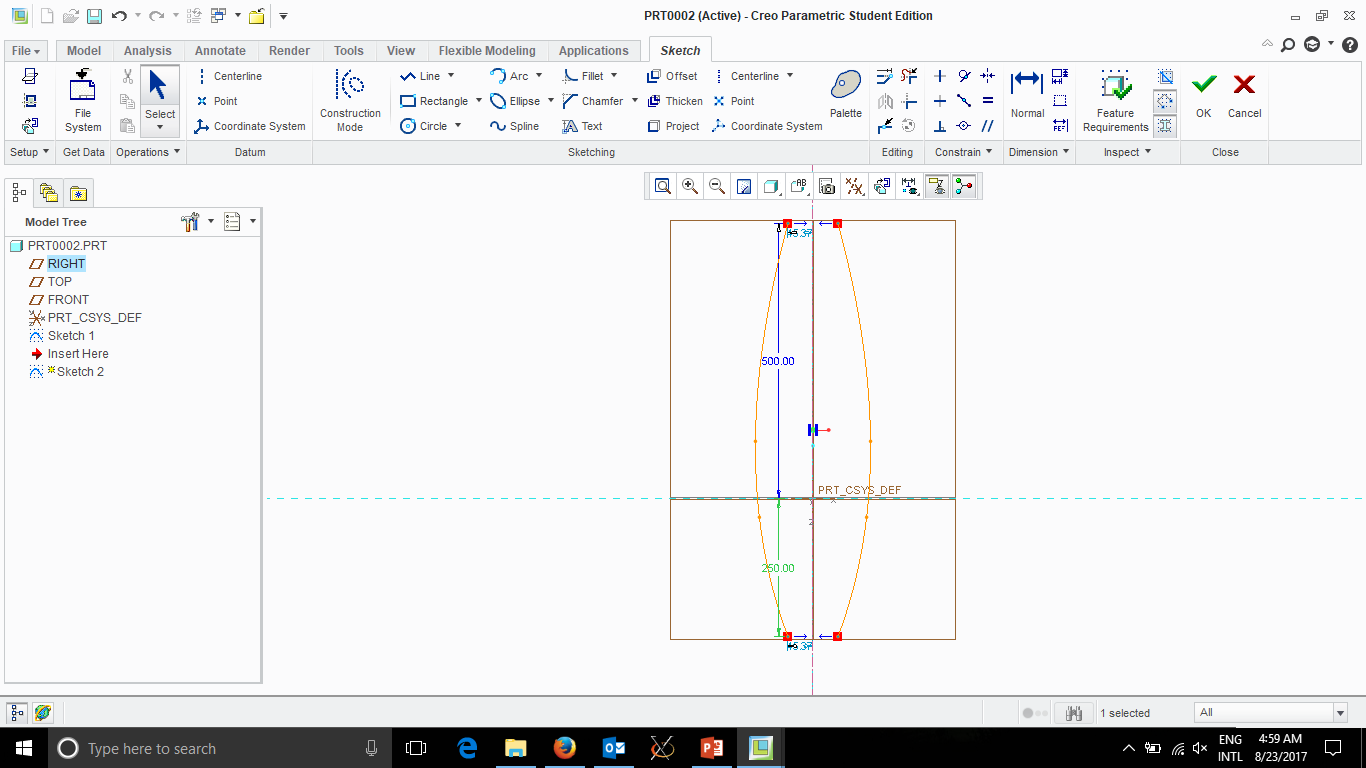 Click Middle Button

Adjust Dimensions to
500.00 and 250.00
39
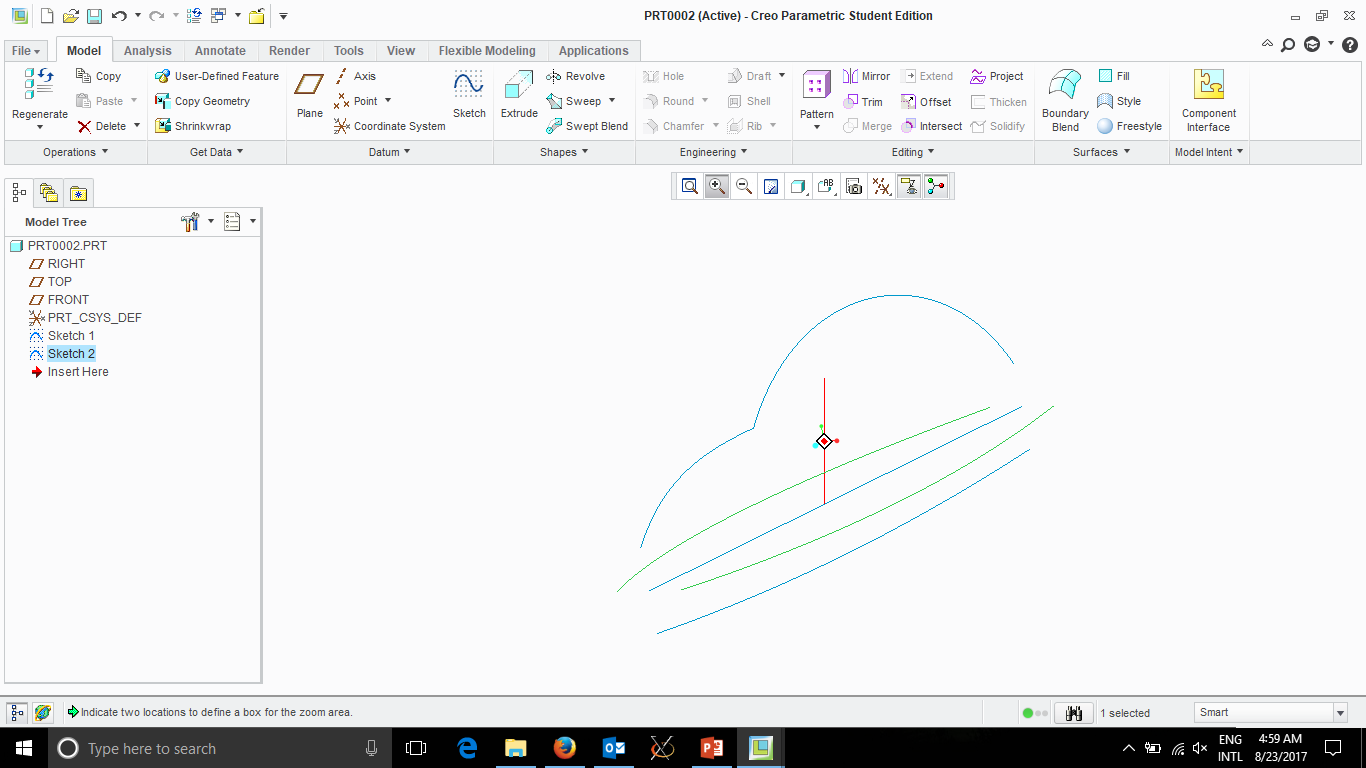 40
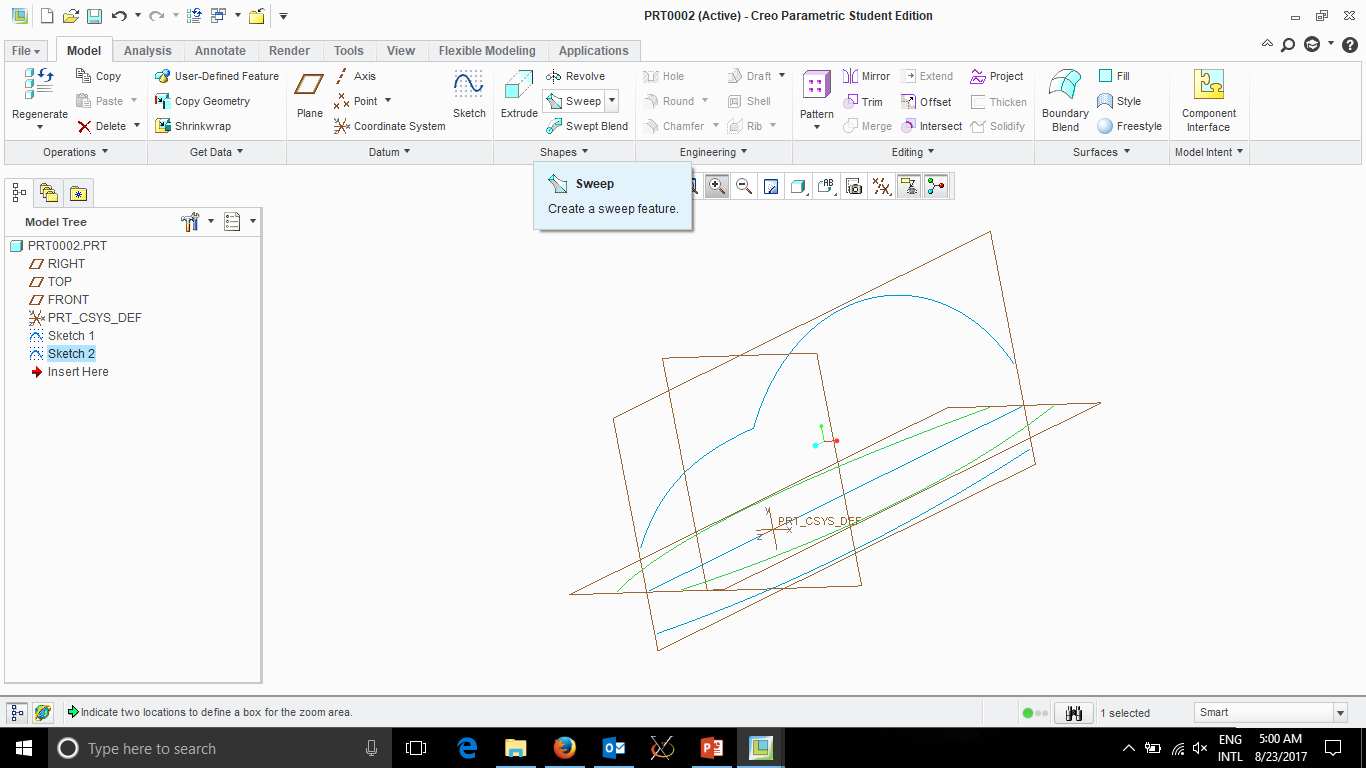 Select SWEEP
41
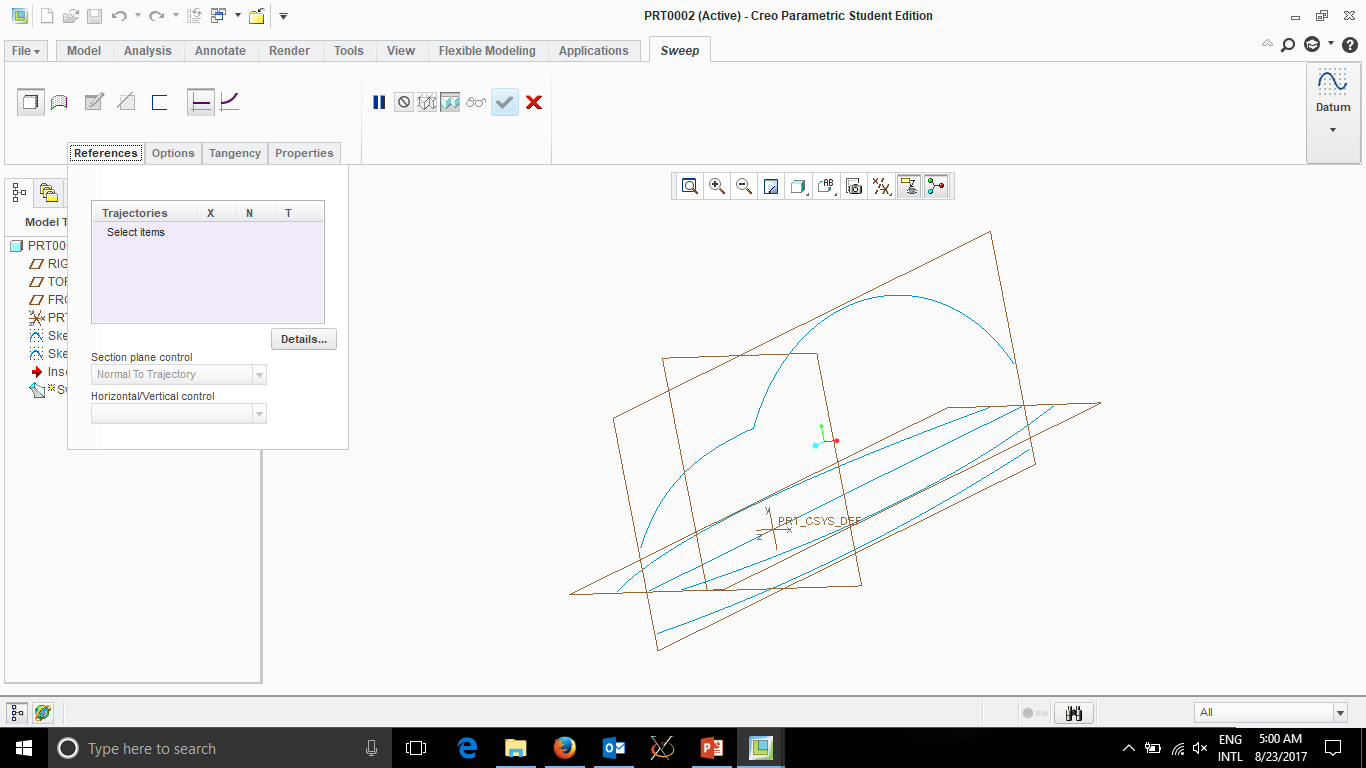 42
Select Centerline First
Then click Add for each other line like
BOTTOM
LEFT
TOP
RIGHT
BOTTOM


(Bottom 2X because 1st is X-Reference)
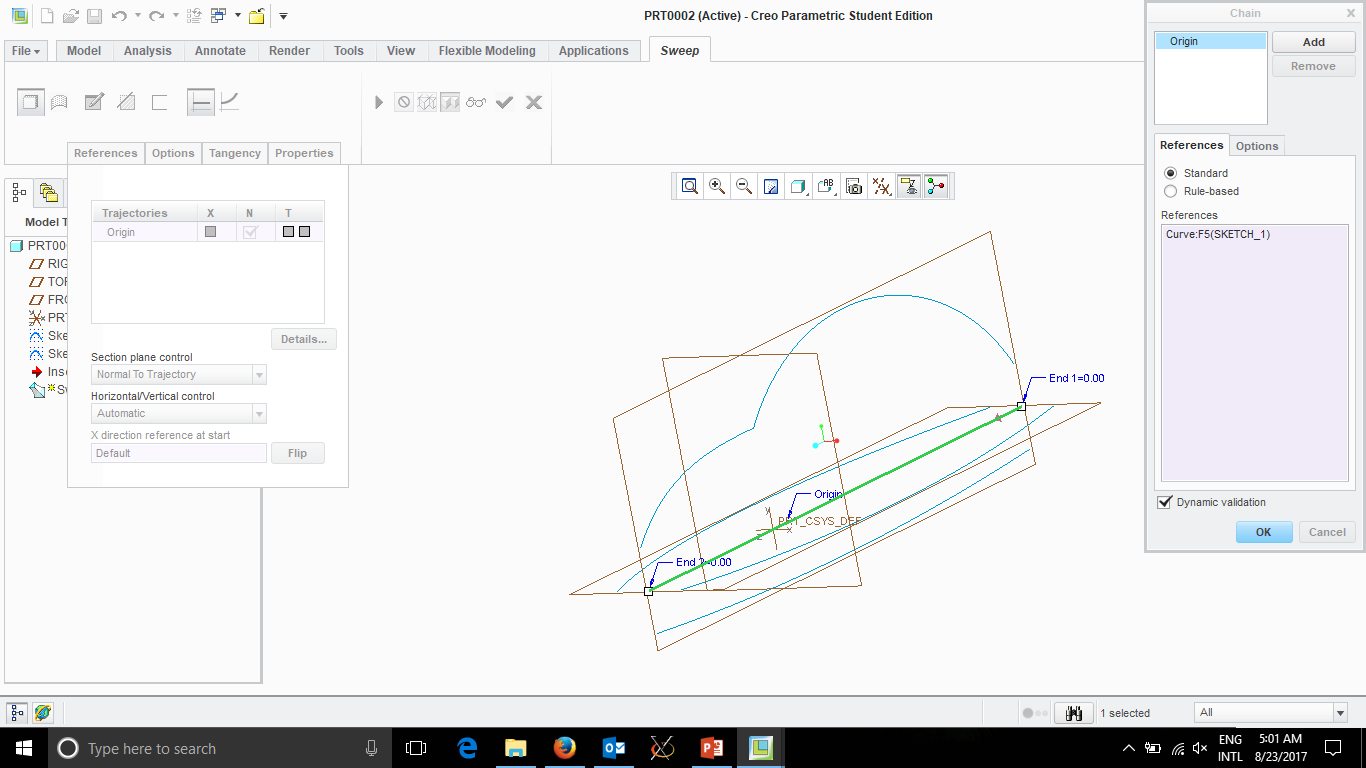 43
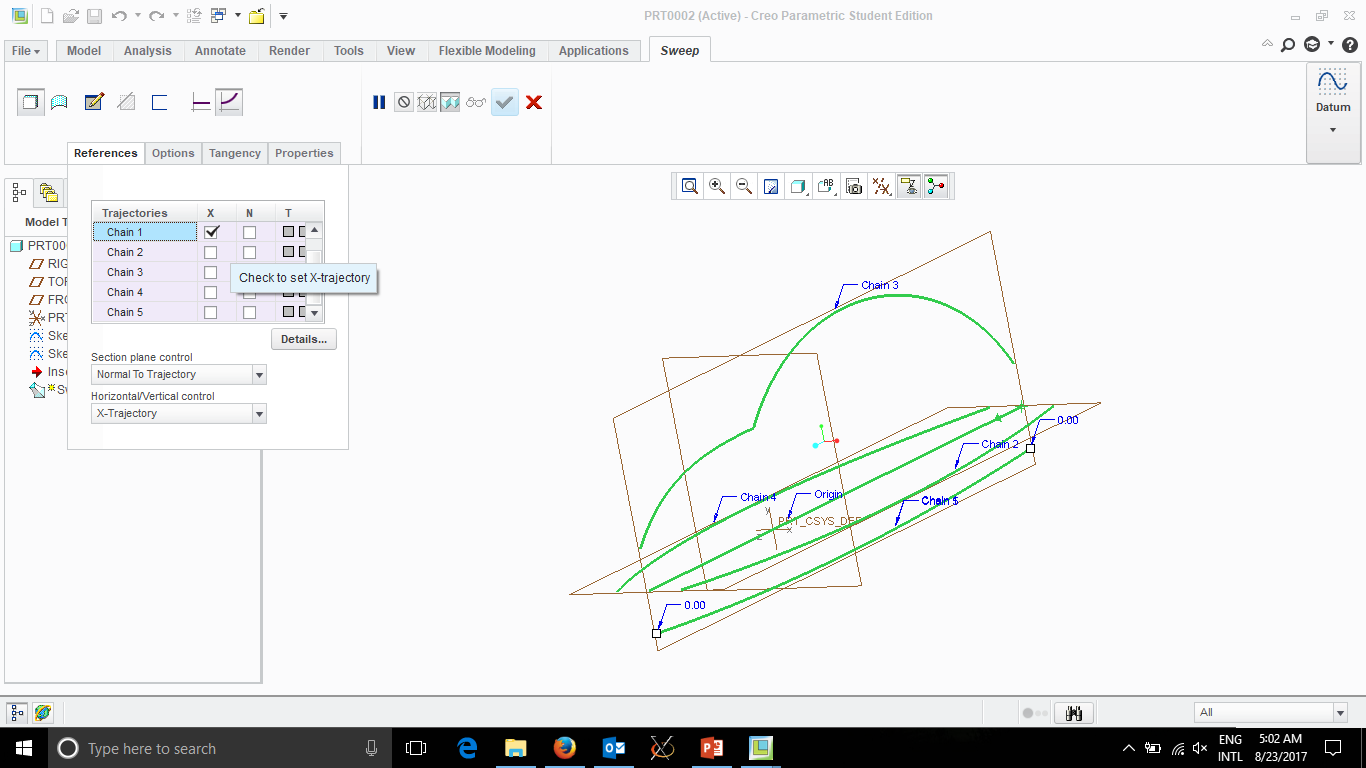 2. Enter sketch mode
1. Select Chain 1 to be X-Reference
44
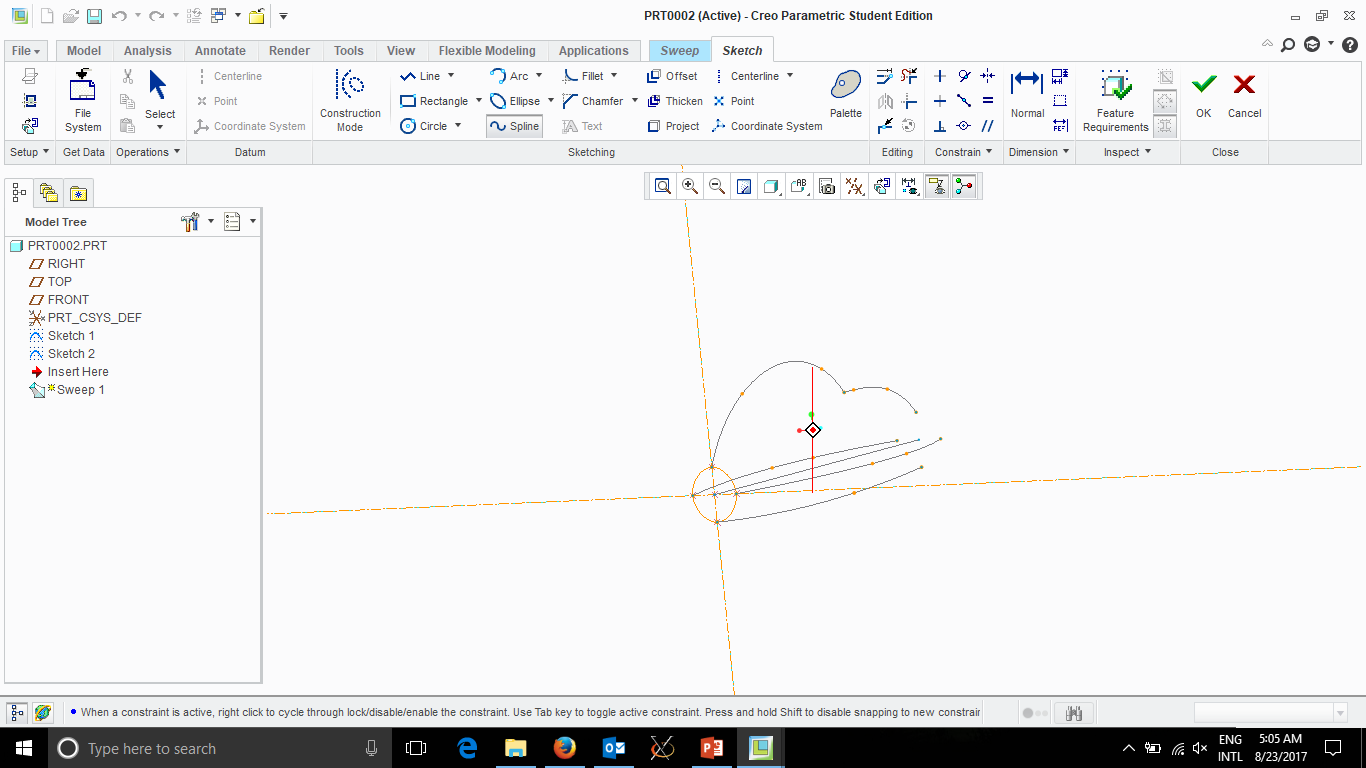 Use Spline to connect the front (or end) 
4 pieces of your plane 
(Hint: They are shown as ‘X’’s in Creo
When done middle click 1 or 2 times
45
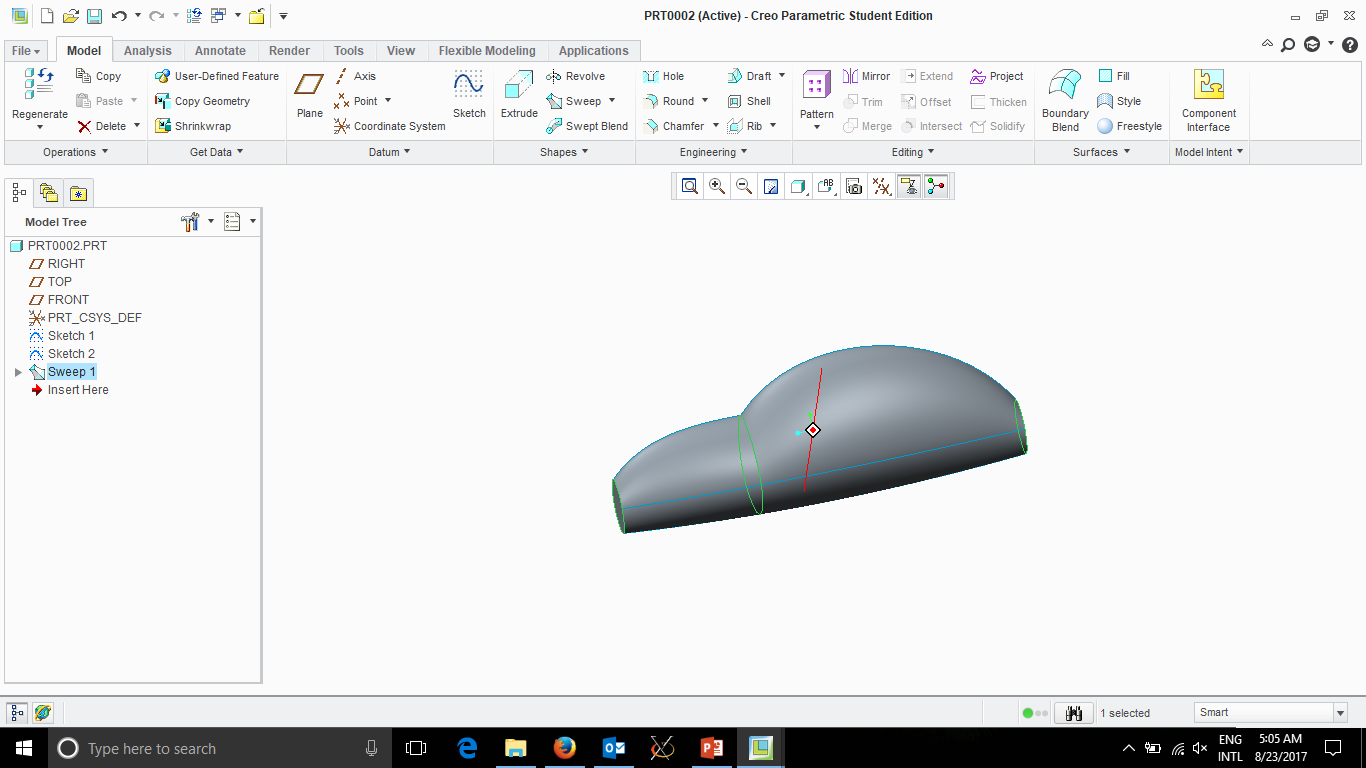 46